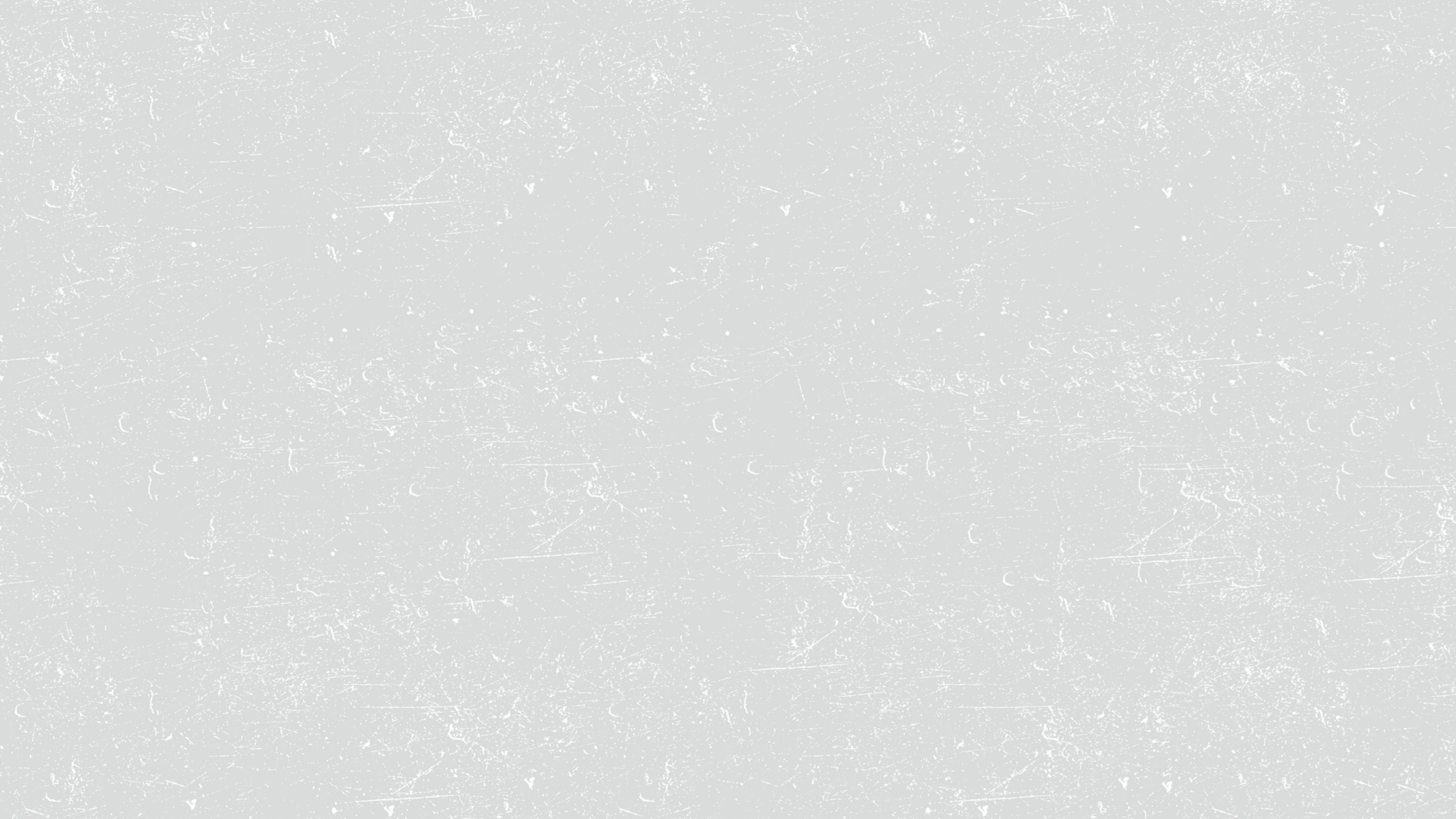 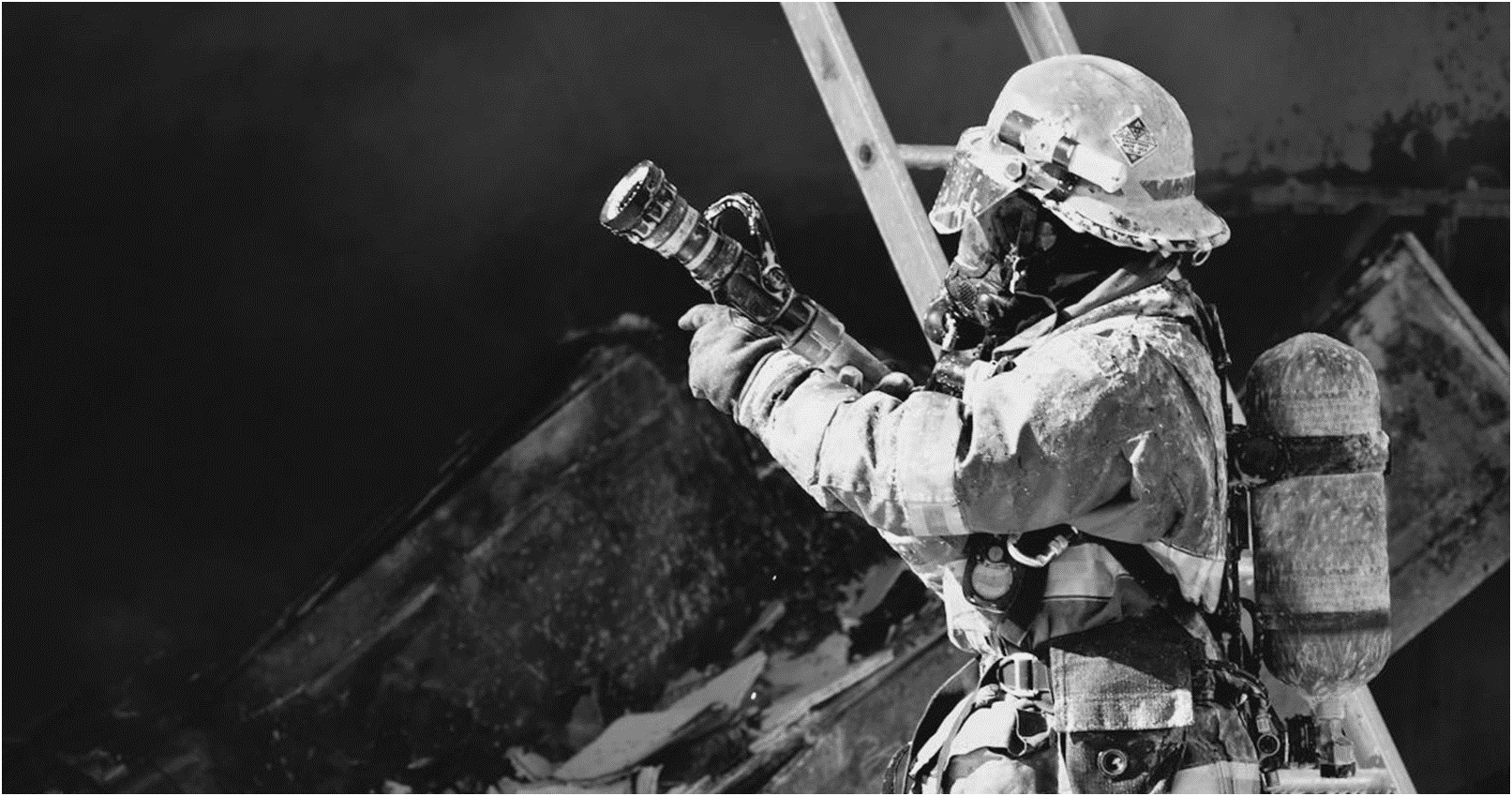 LOGO COMPANY
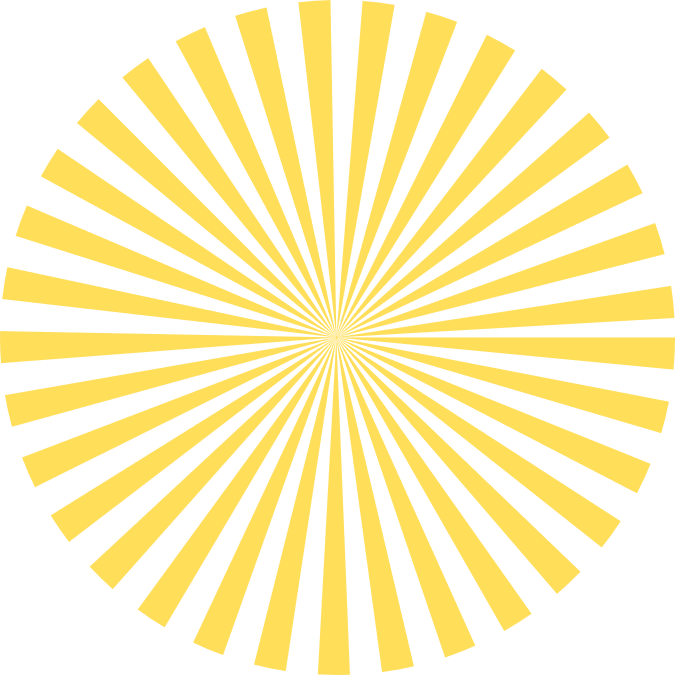 EMERGENCY ACTION PLAN
GRUNGE PRESENTATION
Welcome, everyone. Today, we will be discussing our action plan for the upcoming quarter. This presentation will cover our key objectives, strategies to achieve them, and the metrics we will use to measure our success.
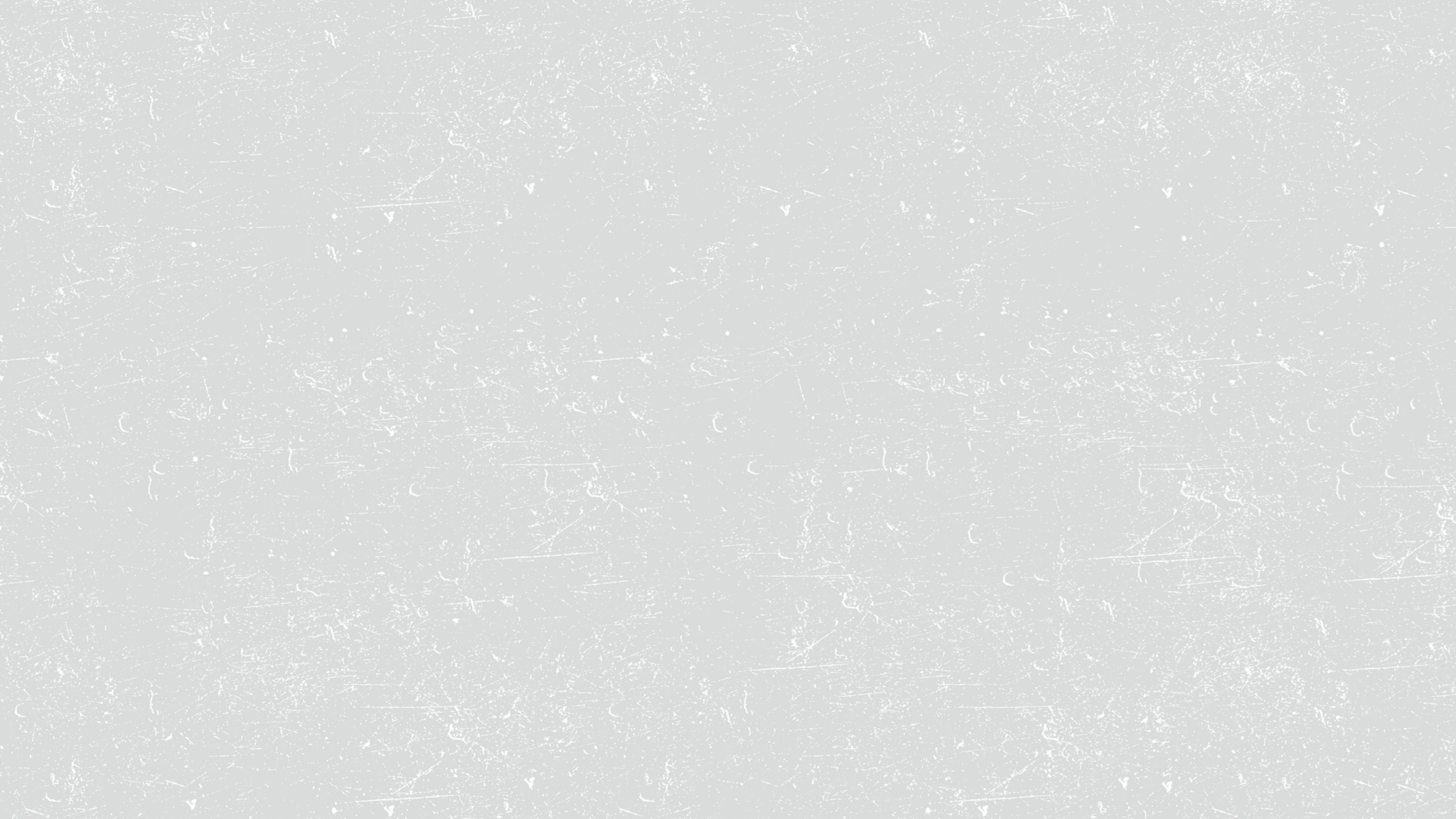 TABLE OF CONTENTS
01.
02.
03.
INTRODUCTION
PURPOSE & SCOPE
EMERGENCY TYPES
Elaborate on what you want to discuss.
Elaborate on what you want to discuss.
Elaborate on what you want to discuss.
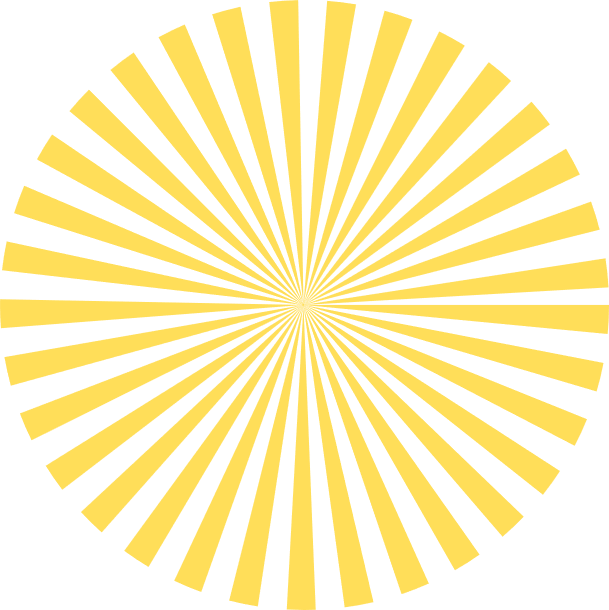 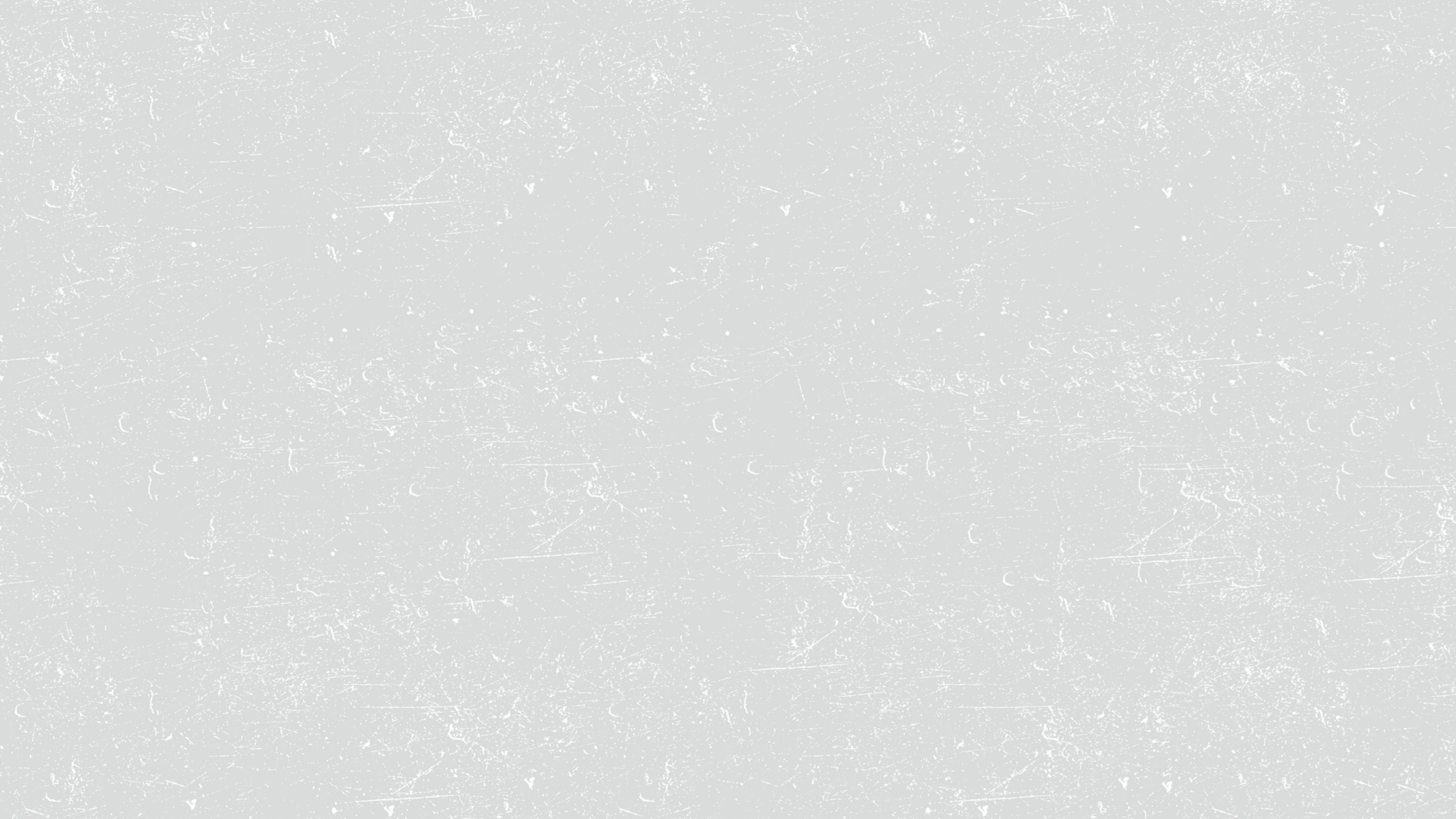 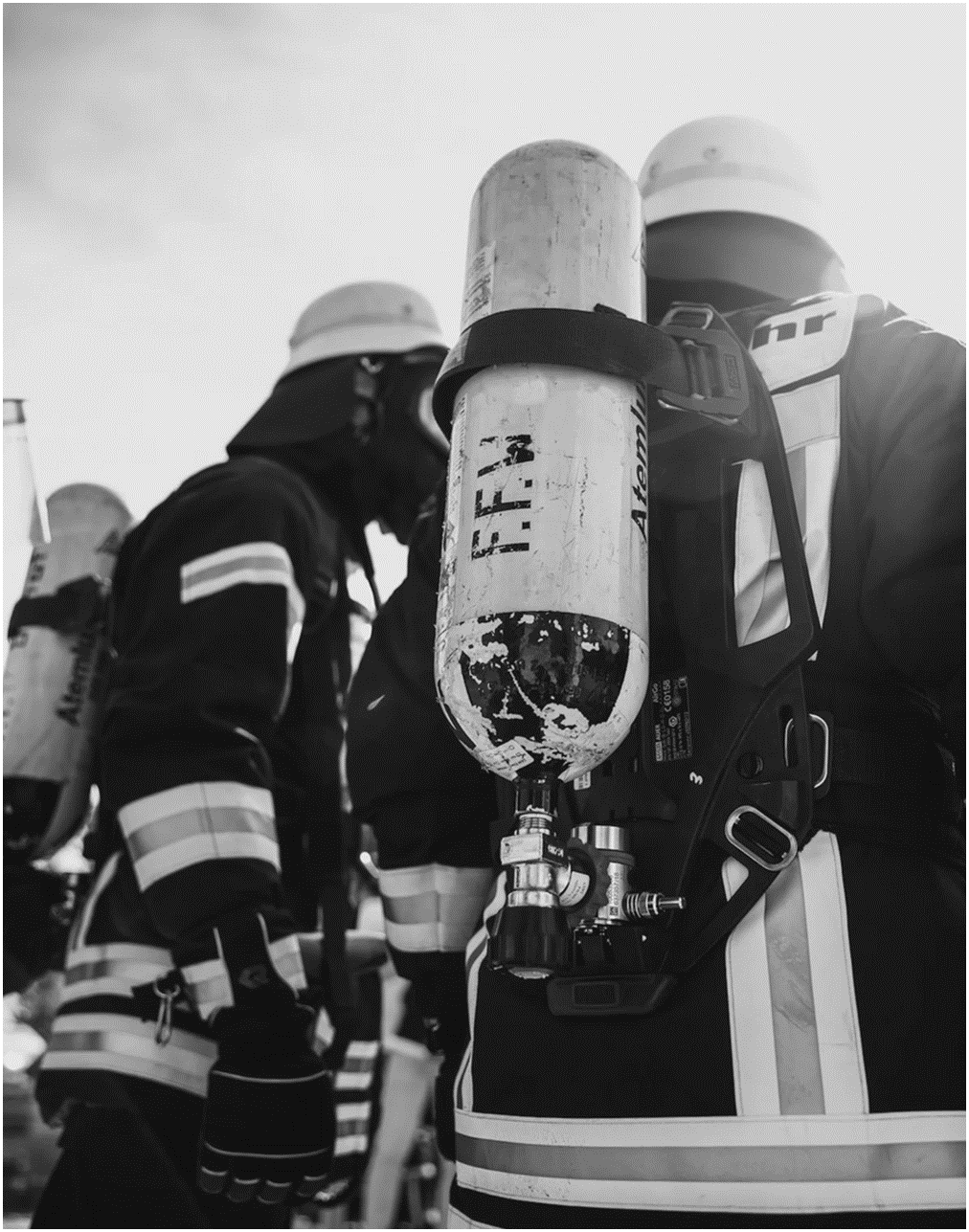 INTRODUCTION
to the world of imagination, where every word weaves a story and every sentence paints a picture in the mind. Here, we embark on journeys through uncharted lands, encounter characters with hearts full of dreams, and explore the boundless depths of creativity.

 Whether you seek adventure, wisdom, or solace, this is the place where the impossible becomes possible and the ordinary transforms into the extraordinary. Welcome to a realm where your imagination is the only limit, and every page turned is a step into a new and wondrous universe.
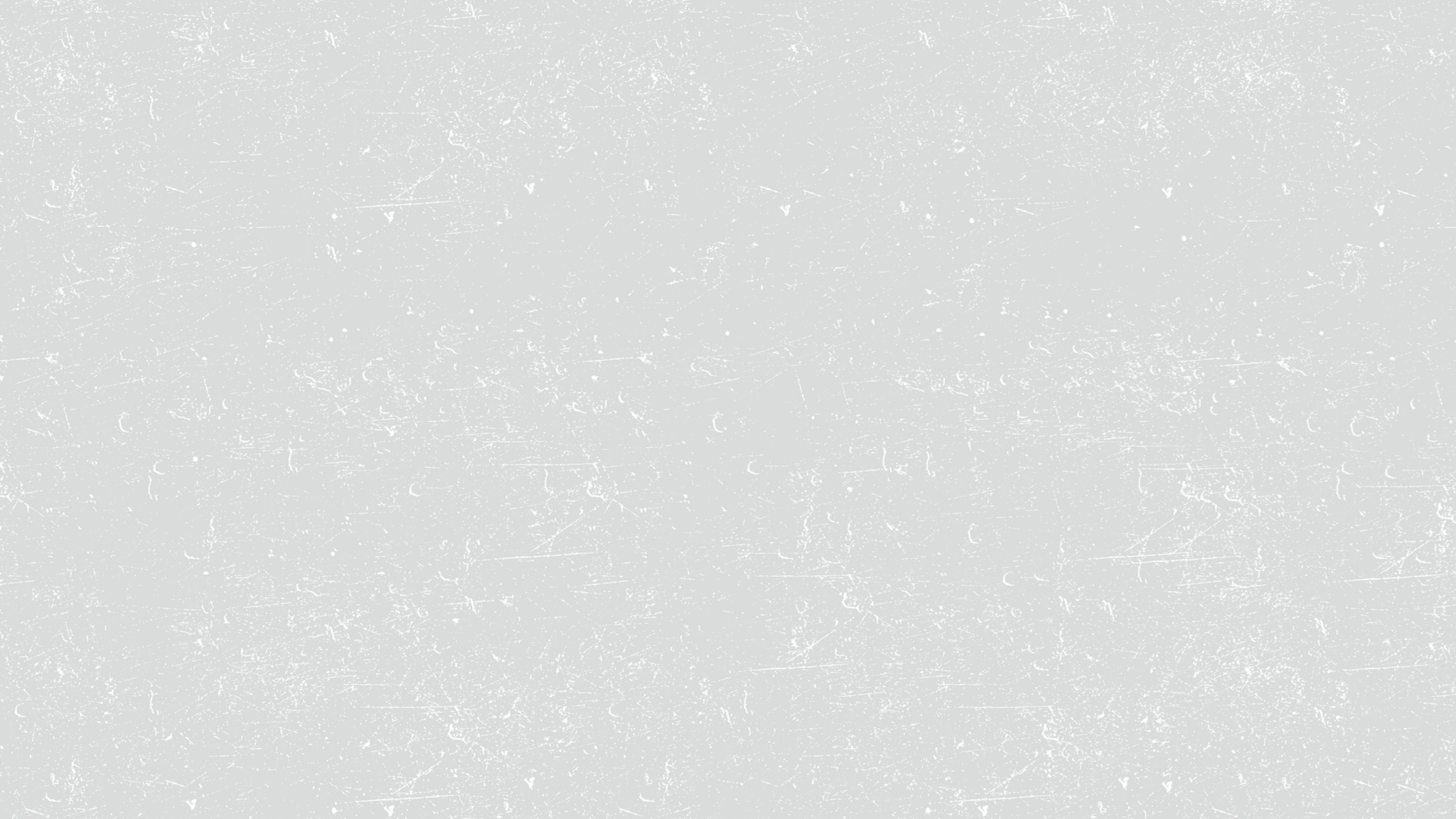 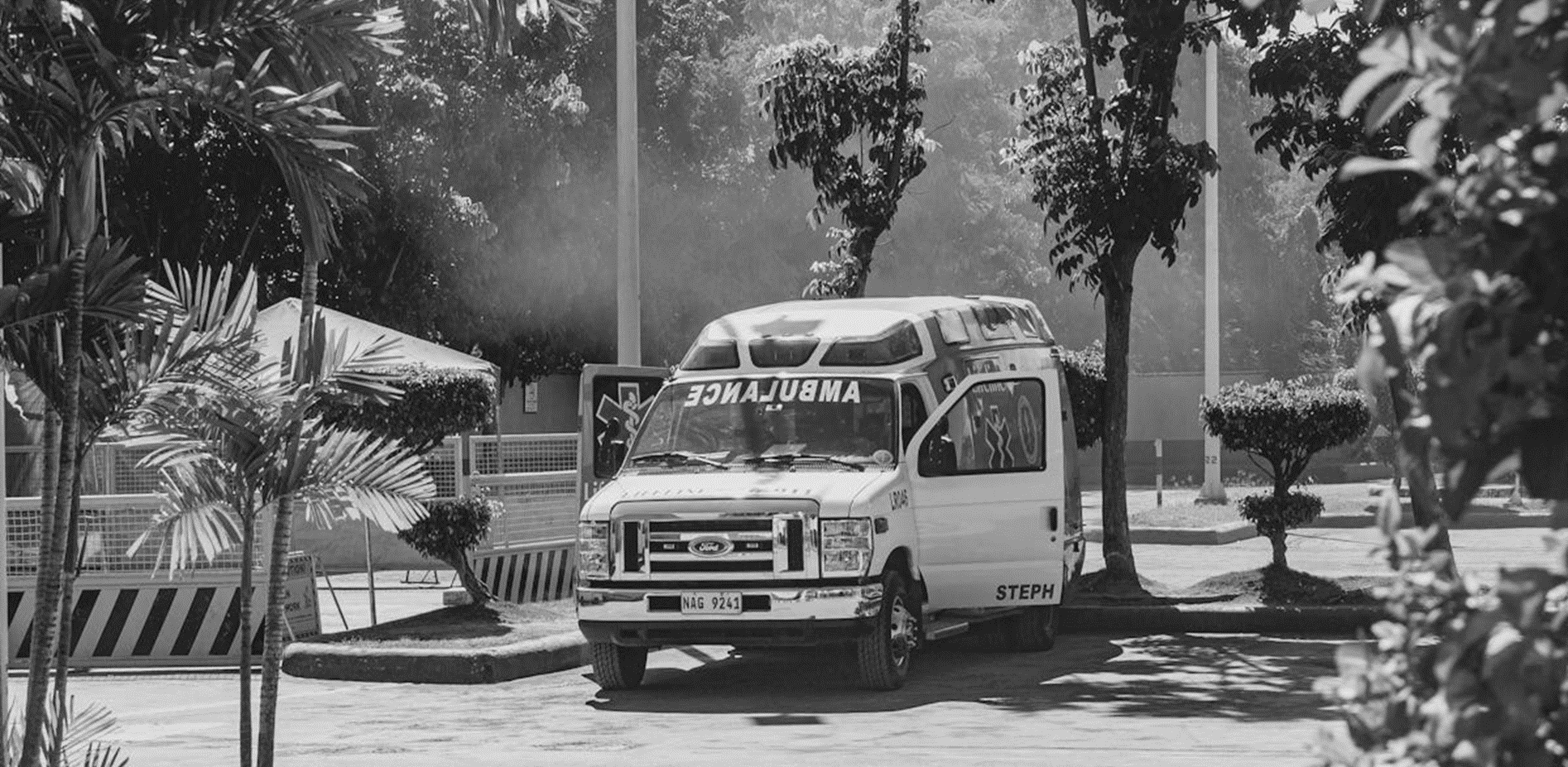 WELCOME TO PRESENTATION
I'm Rain, and I'll be sharing with you my beautiful ideas. Follow me at @reallygreatsite to learn more.
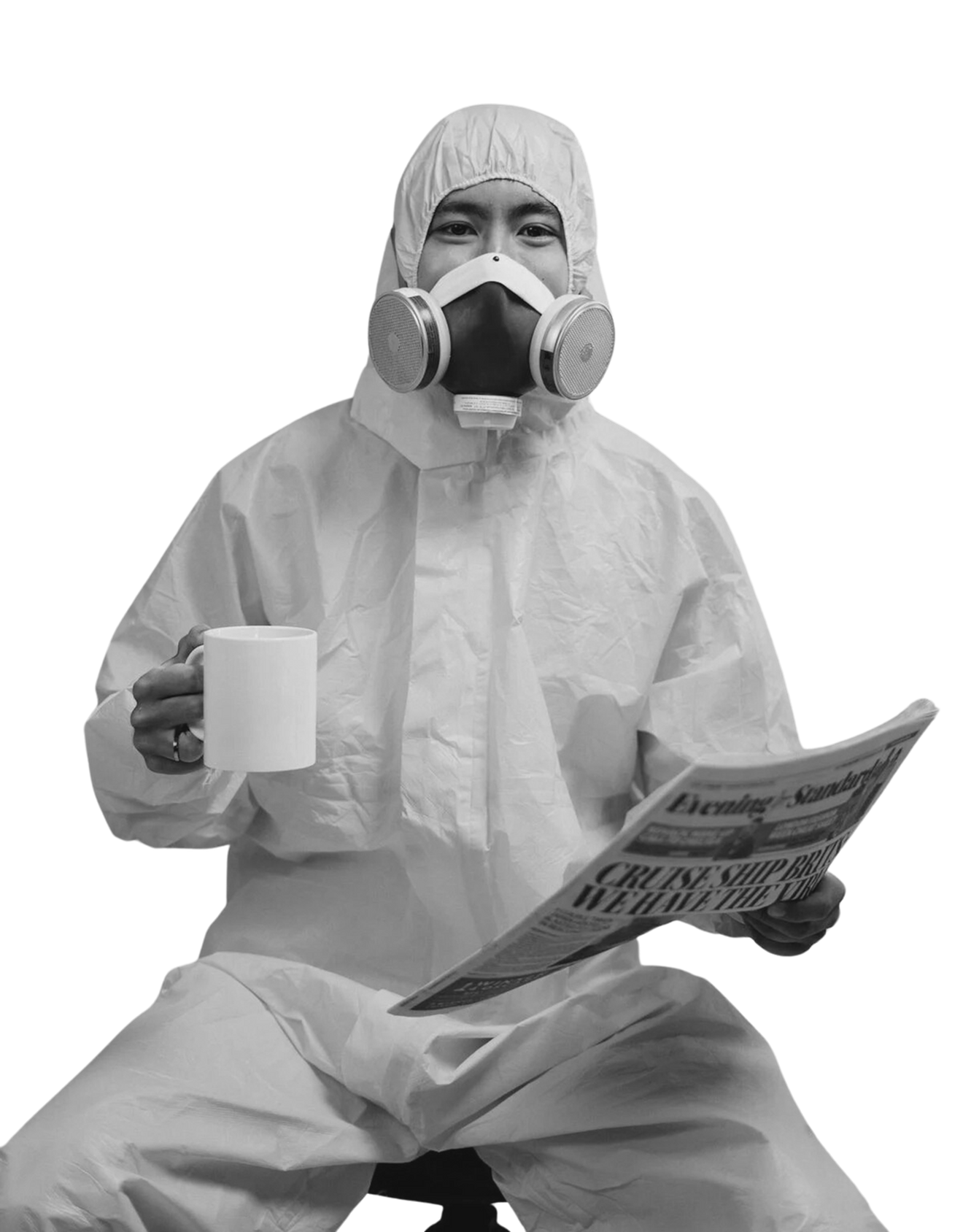 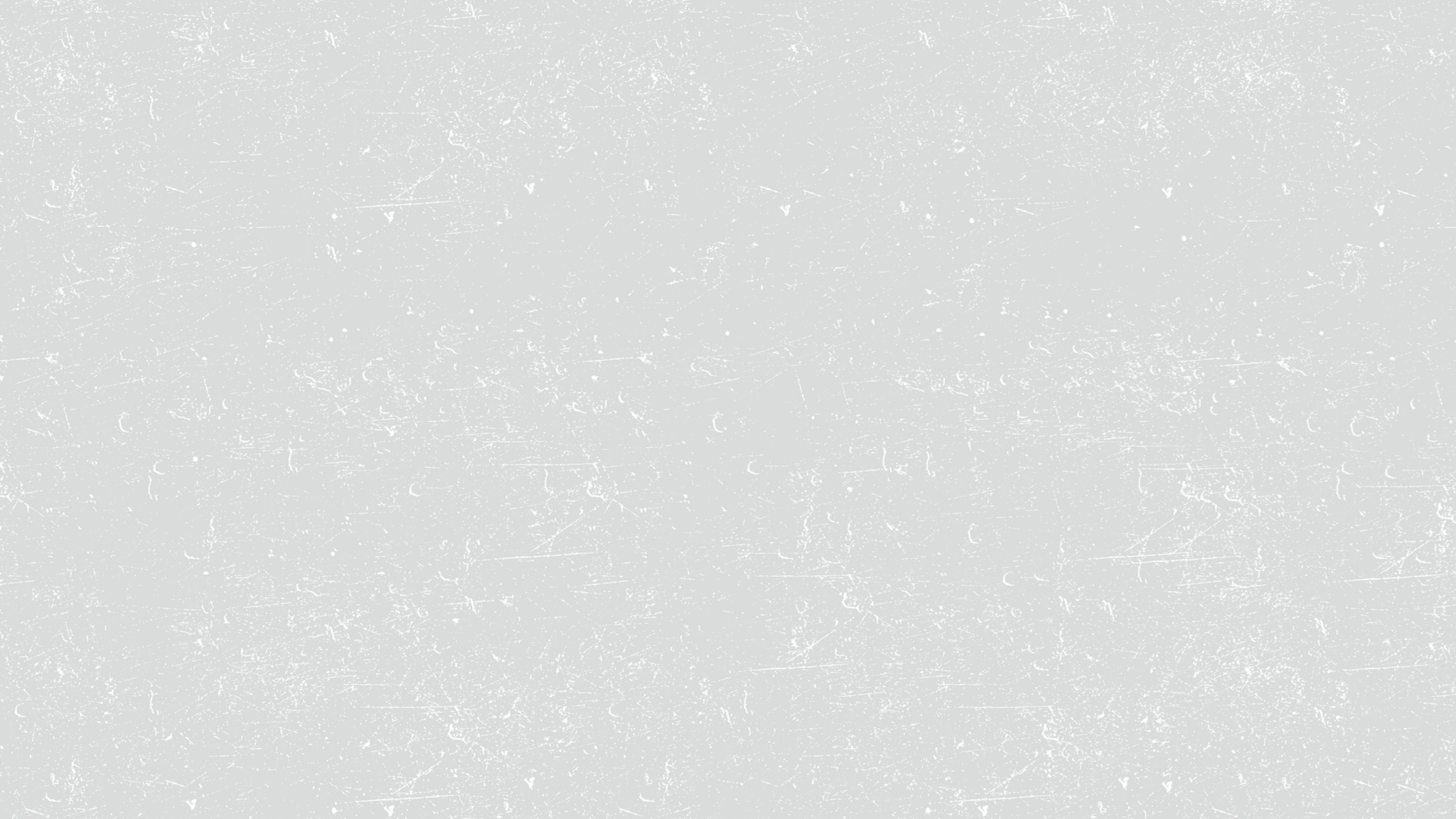 OUR COMPANY
WHO WE ARE?
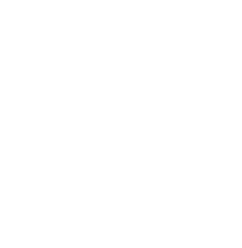 Briefly elaborate on what you want to discuss.
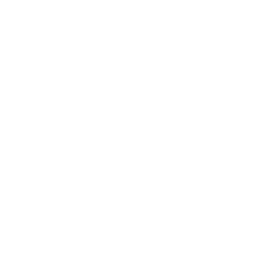 WHAT WE DO?
Briefly elaborate on what you want to discuss.
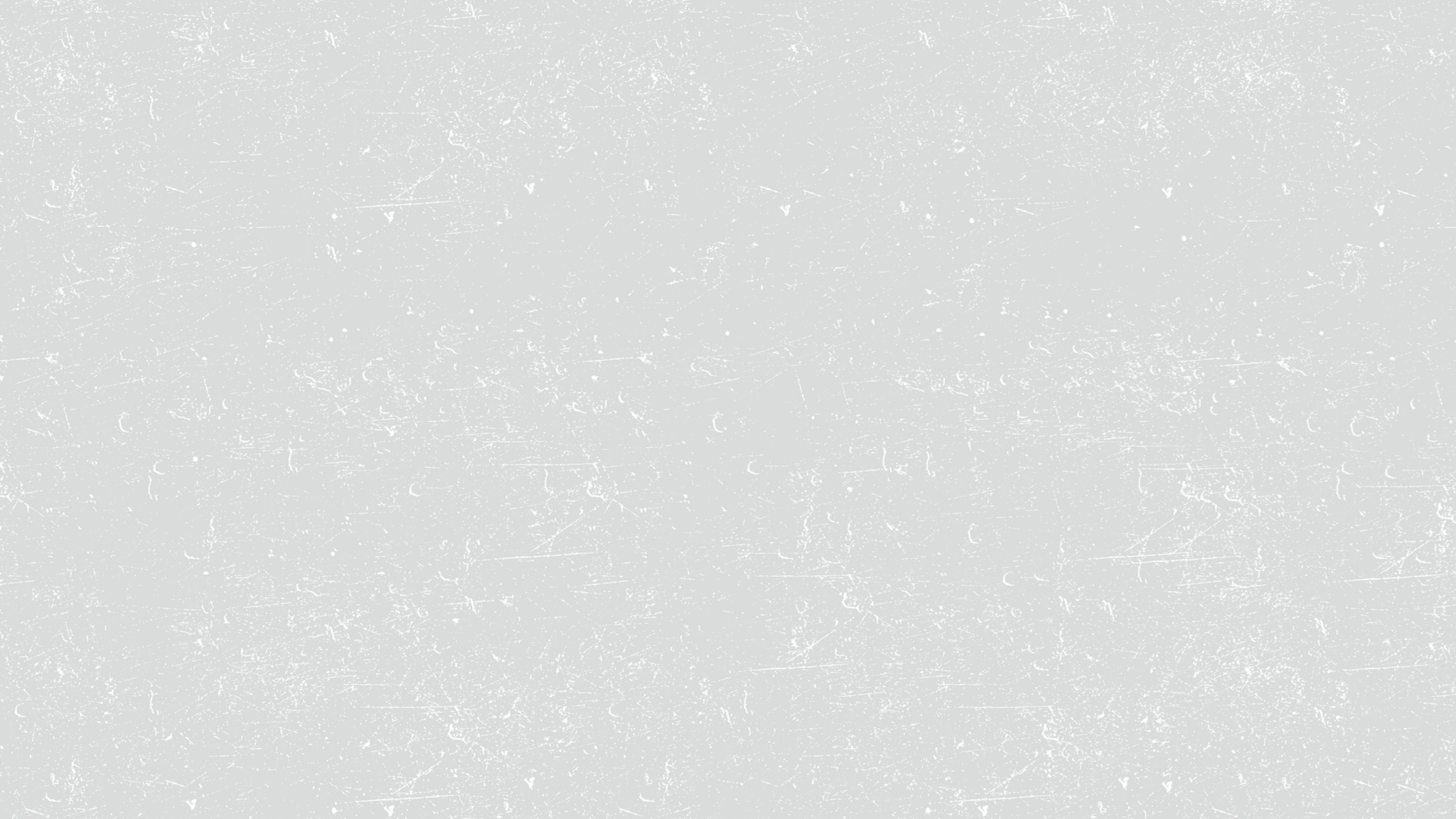 ROLES & RESPONSIBILITIES
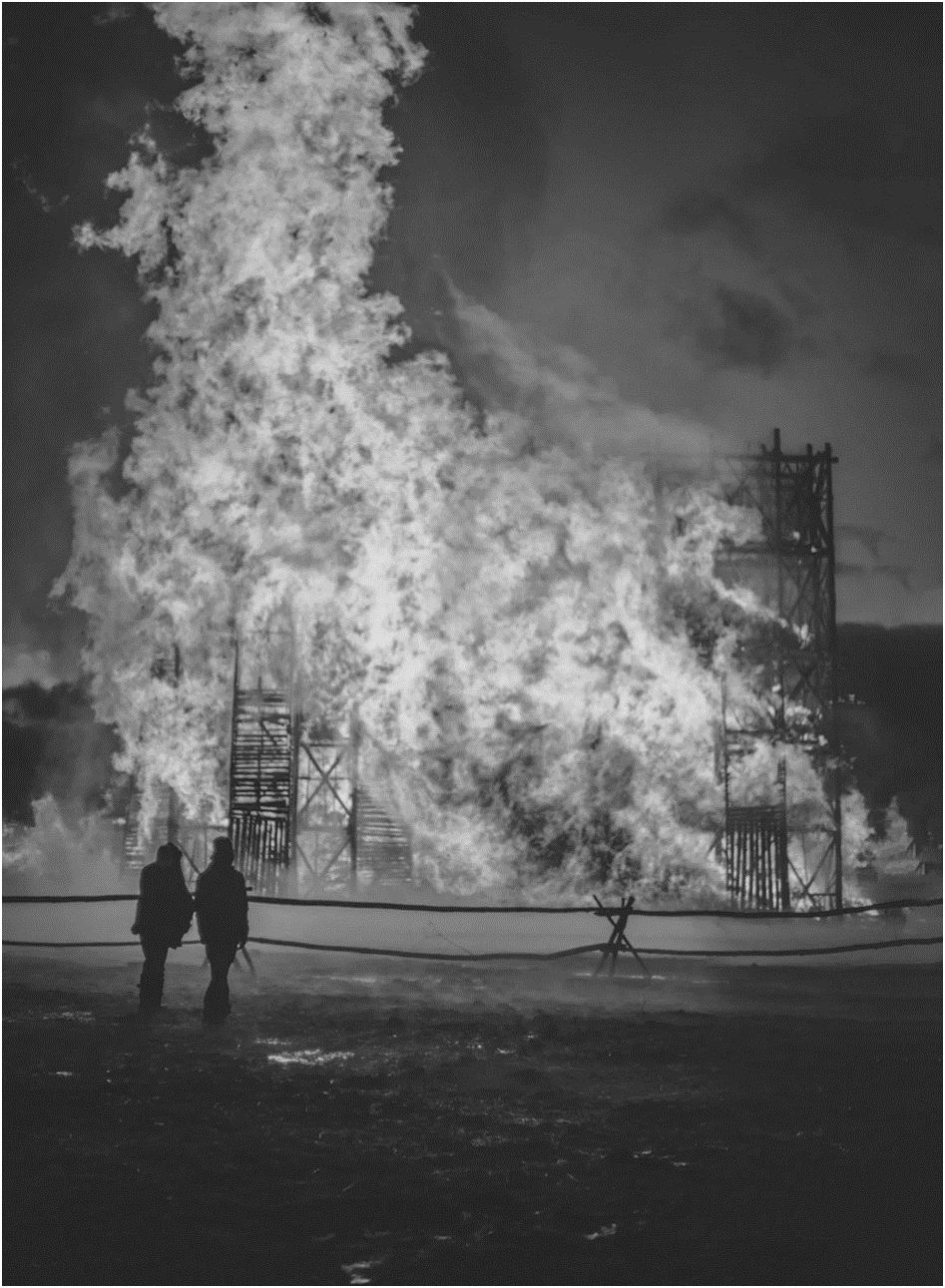 EMERGENCY COORDINATOR
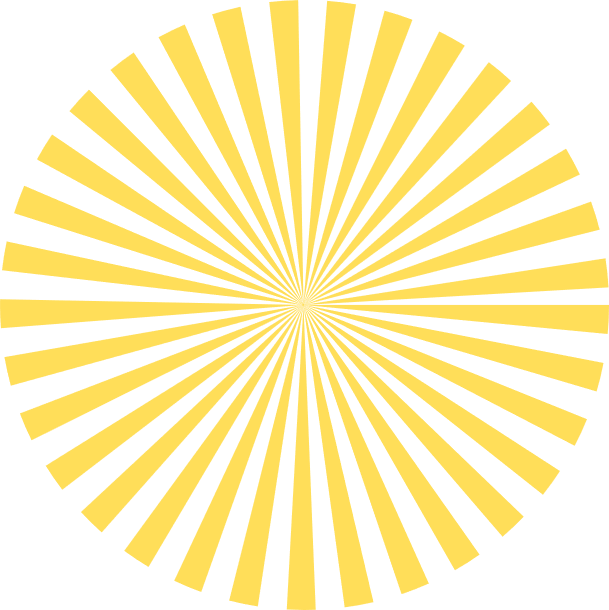 Team Alpha, proceed to Sector 4 immediately. Team Bravo, you're on standby for further instructions," Alex directed, the clarity of their voice cutting through the noise.

As the situation evolved, Alex's strategic decisions and quick thinking ensured that every resource was utilized efficiently, and every life was given the highest priority. The team, inspired by Alex's leadership, worked tirelessly, knowing that their efforts were making a significant difference.
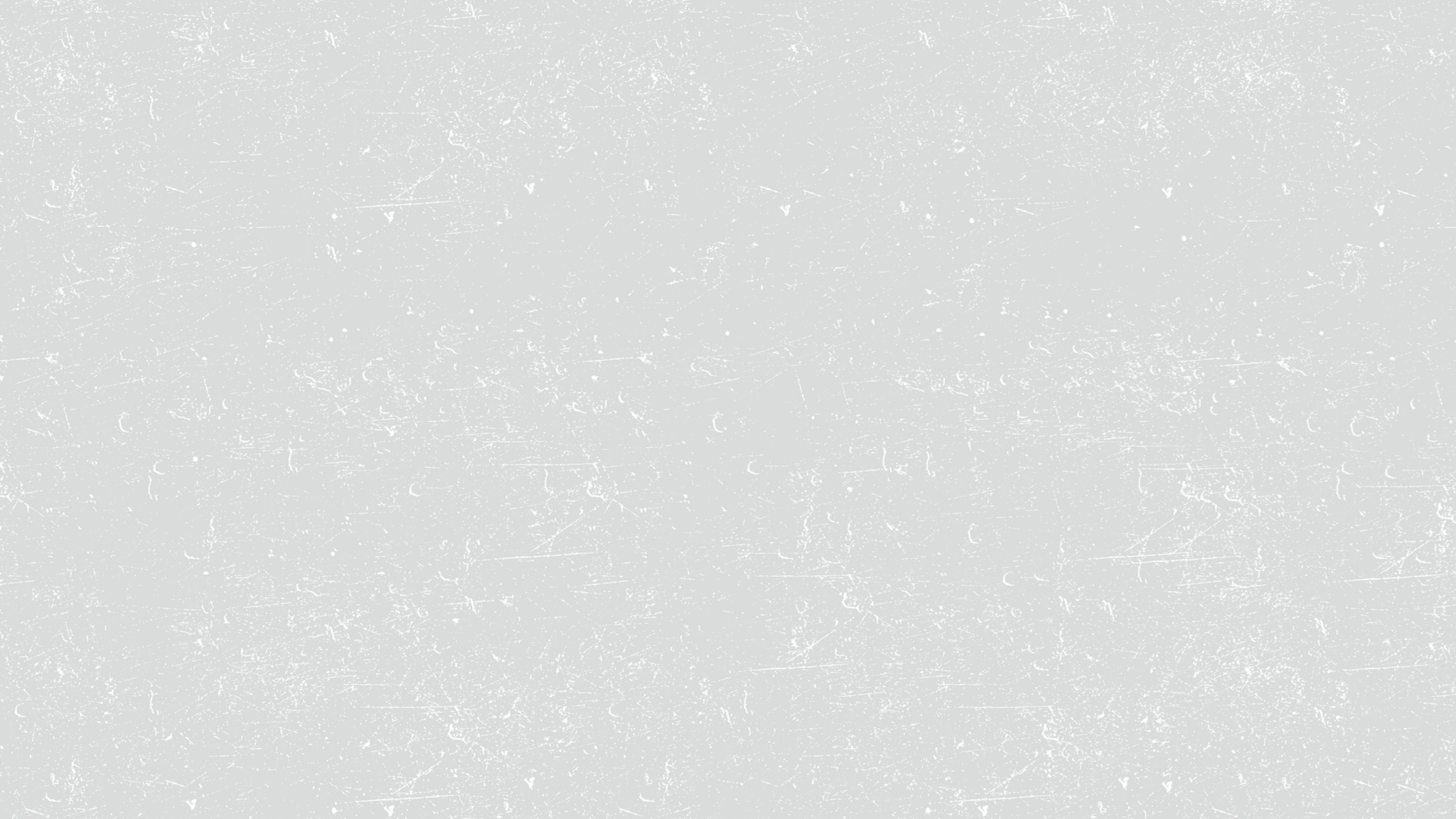 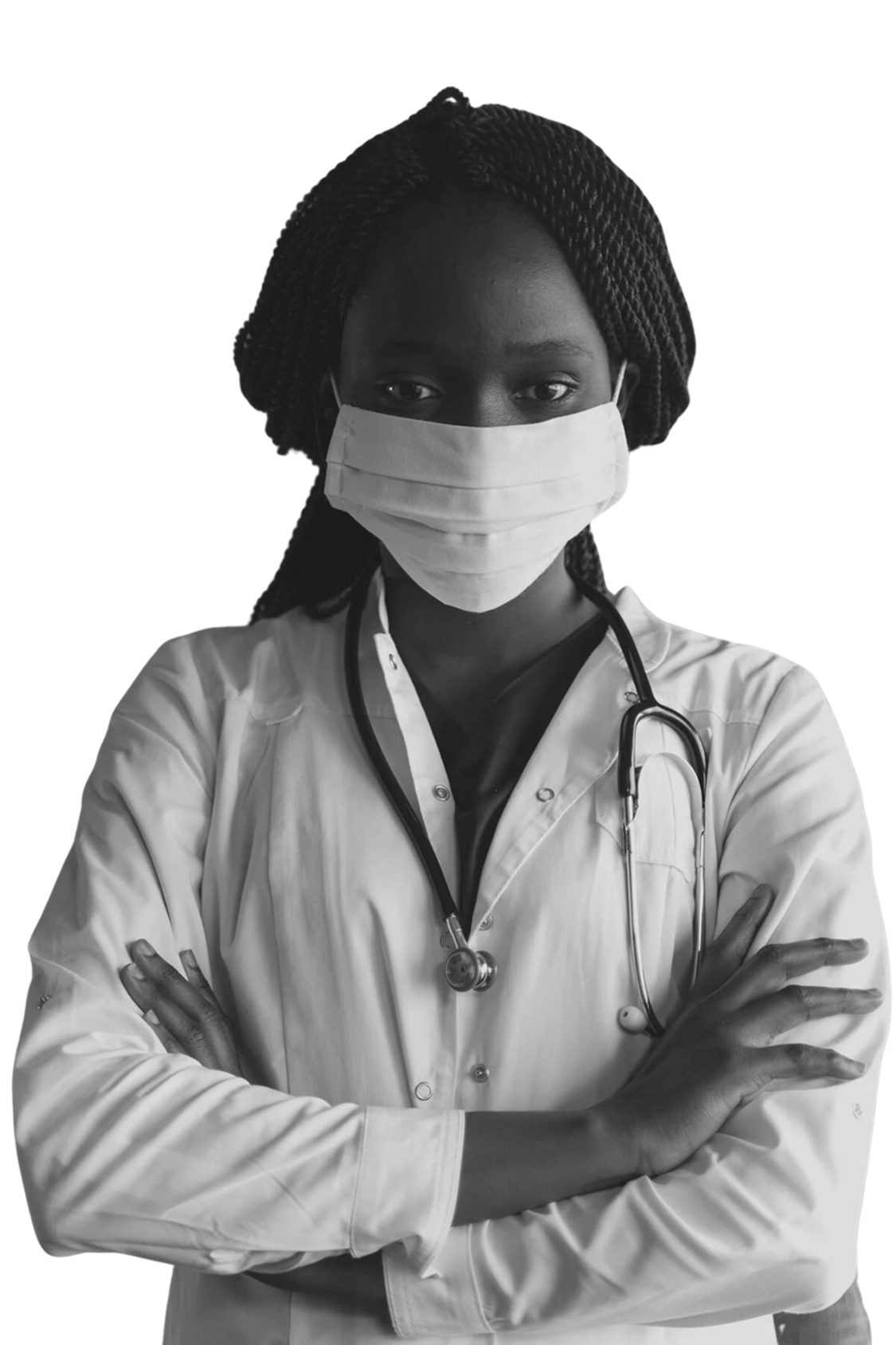 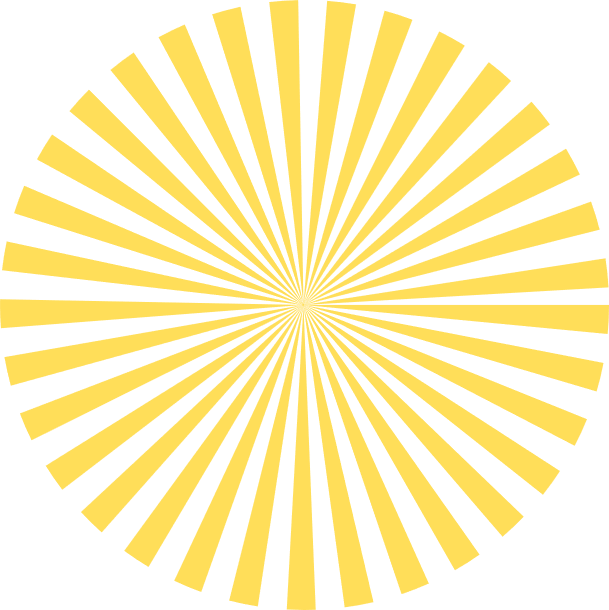 OUR PROJECTS
One of our flagship projects focuses on renewable energy, where we are developing innovative technologies to harness solar and wind power. This not only helps reduce our carbon footprint but also provides clean energy alternatives for underserved regions.

In addition to our environmental efforts, we are deeply committed to enhancing educational opportunities. Our literacy programs and scholarship funds have already touched the lives of countless students, providing them with the tools they need to succeed in an ever-evolving world.
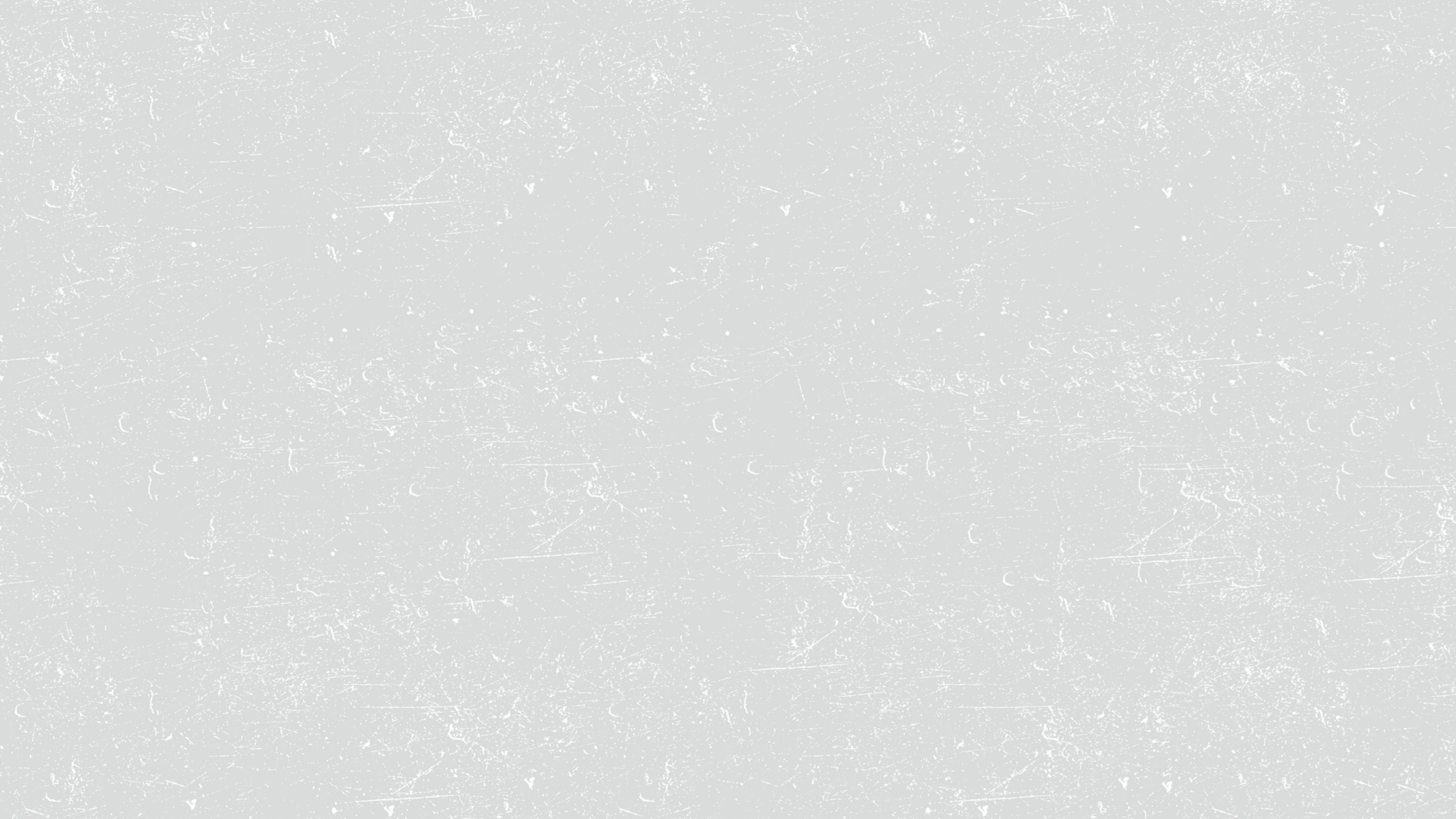 WHAT WE OFFER
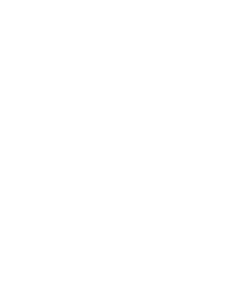 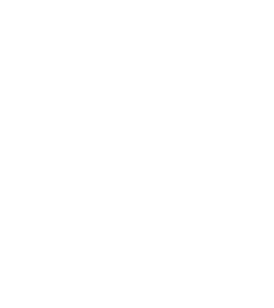 SERVICE ONE
SERVICE TWO
Elaborate on what you want to discuss.
Elaborate on what you want to discuss.
SERVICE THREE
SERVICE FOUR
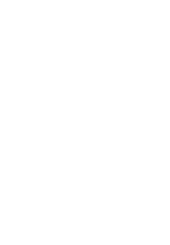 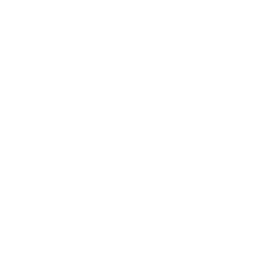 Elaborate on what you want to discuss.
Elaborate on what you want to discuss.
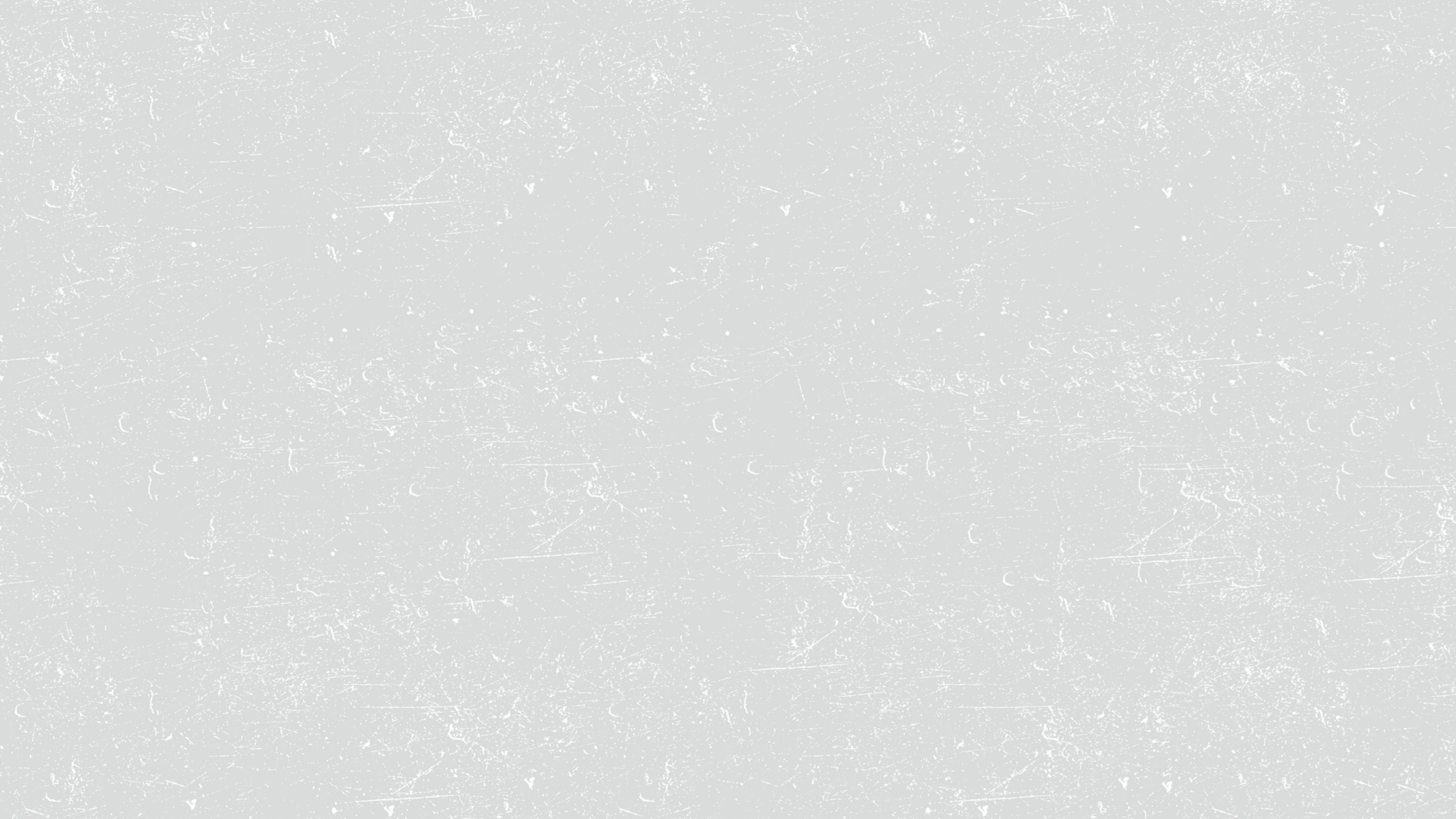 VISUAL REPRESENTATION
What can you say about your projects? Share it here!
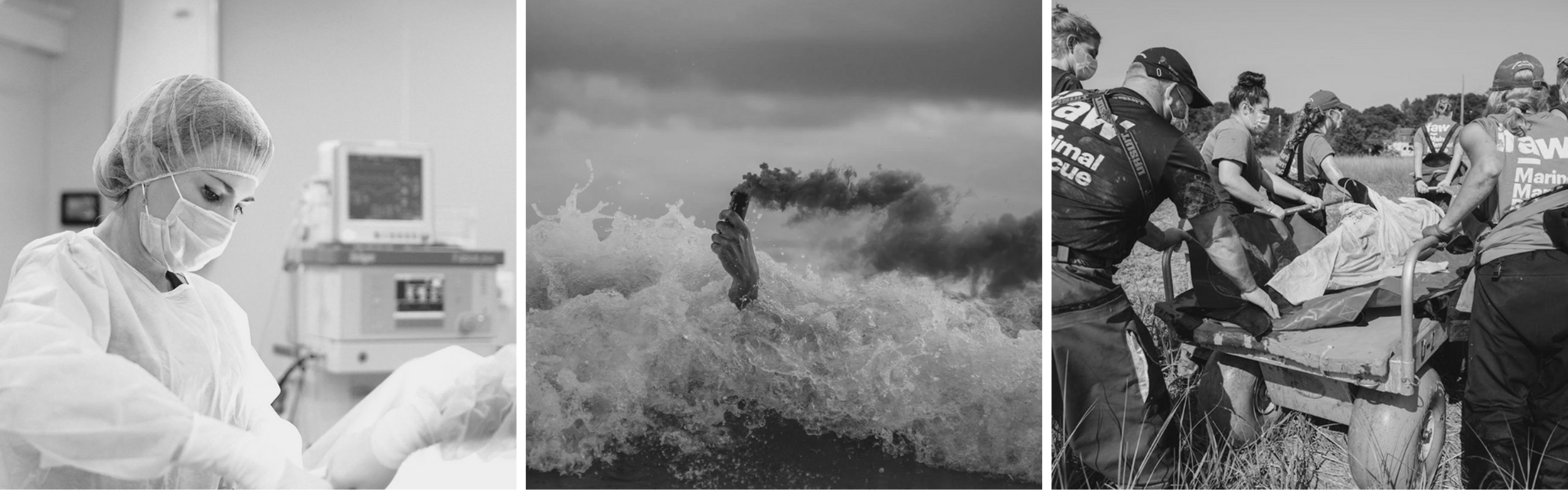 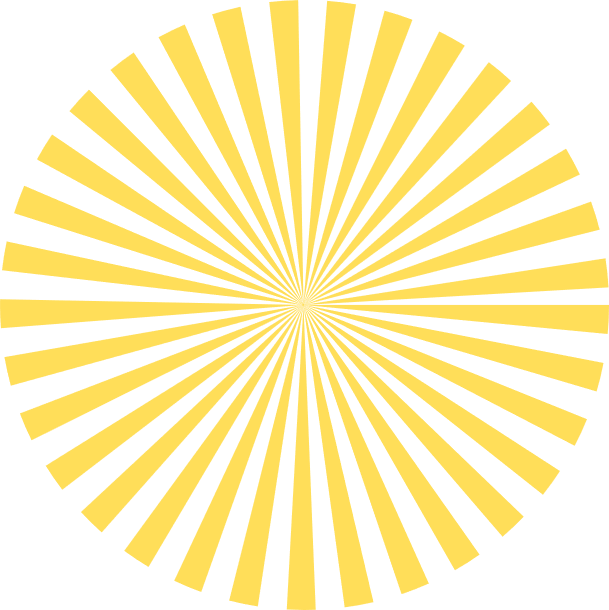 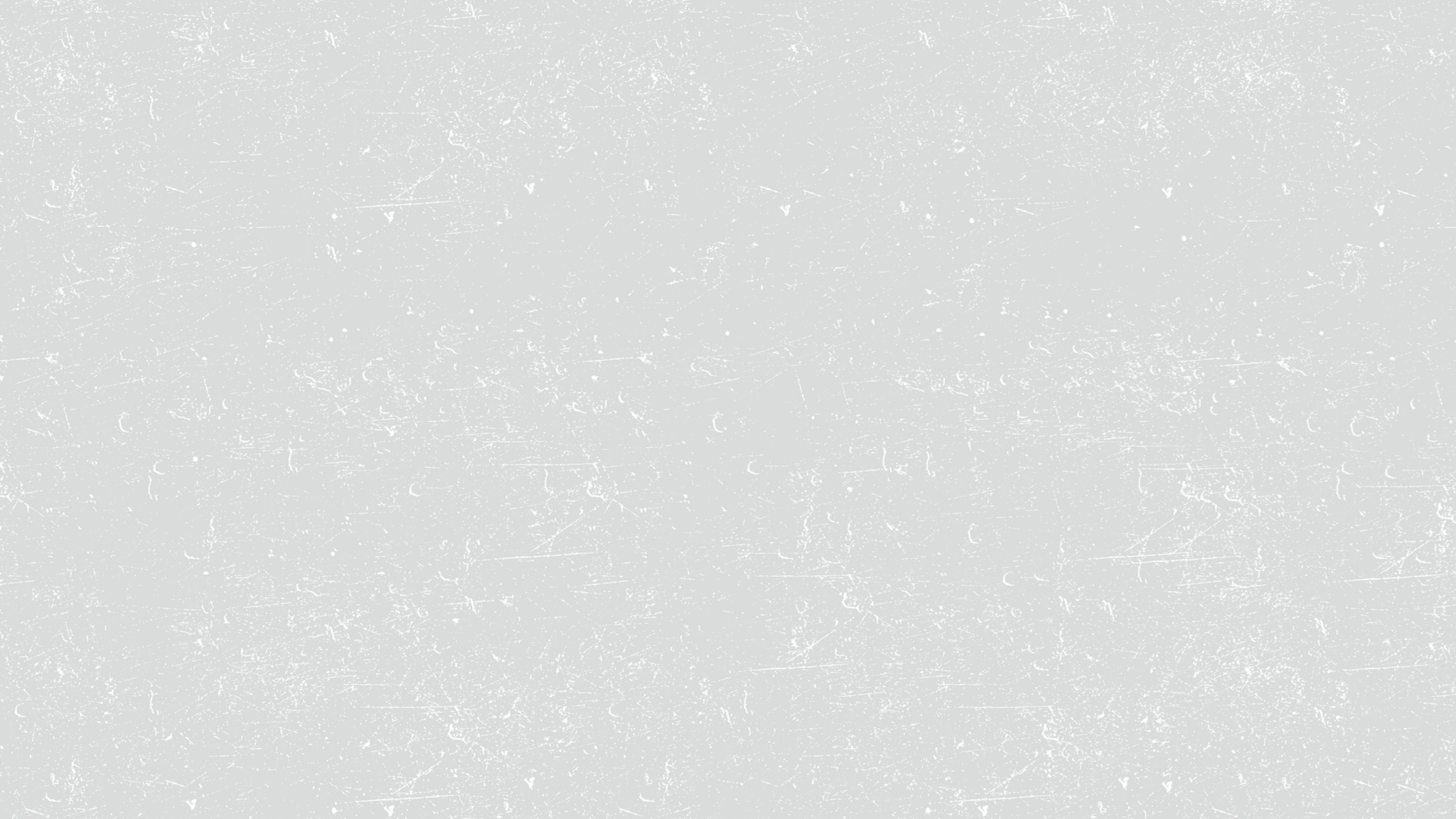 EVACUATION PROCEDURES
EVACUATION PROCEDURES 1
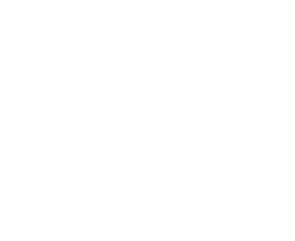 First and foremost, always remain calm and listen for instructions from designated safety personnel. Panic can lead to confusion and accidents, so taking deep breaths and staying focused is key.
EVACUATION PROCEDURES 2
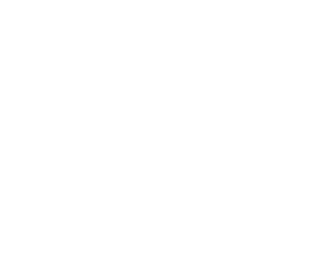 Identify the nearest exit routes from your location. These should be clearly marked with illuminated signs. If you are in an unfamiliar building, take a moment when you arrive to familiarize yourself with the layout and exits.
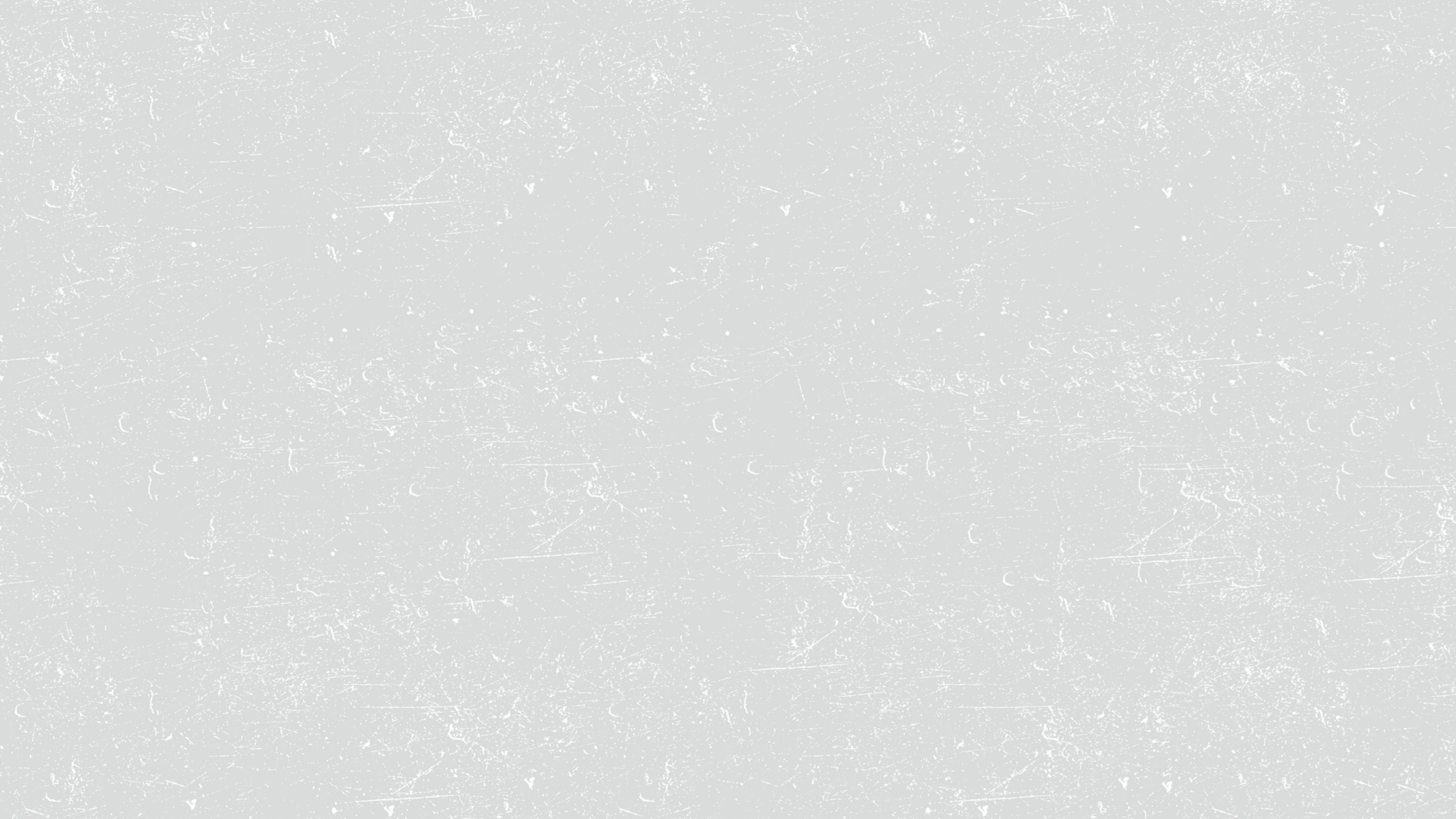 MEDICAL EMERGENCY PLAN
MEDICAL PLAN
MEDICAL PLAN
Identify the nearest exit routes from your location. These should be clearly marked with illuminated signs. If you are in an unfamiliar building, take a moment when you arrive to familiarize yourself with the layout and exits.
Identify the nearest exit routes from your location. These should be clearly marked with illuminated signs. If you are in an unfamiliar building, take a moment when you arrive to familiarize yourself with the layout and exits.
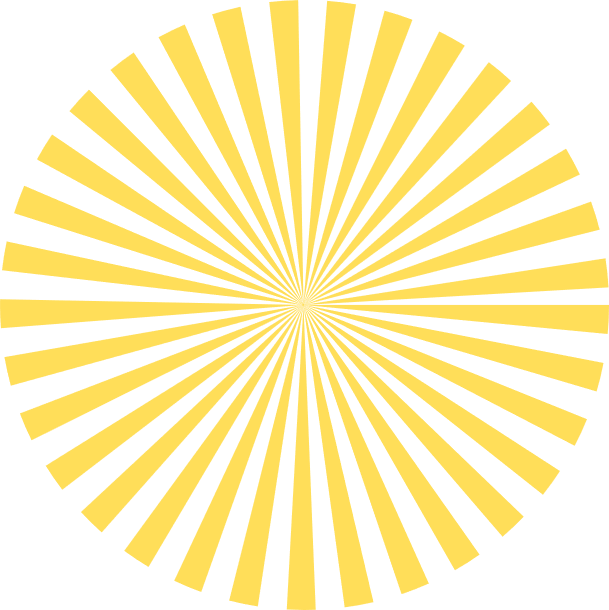 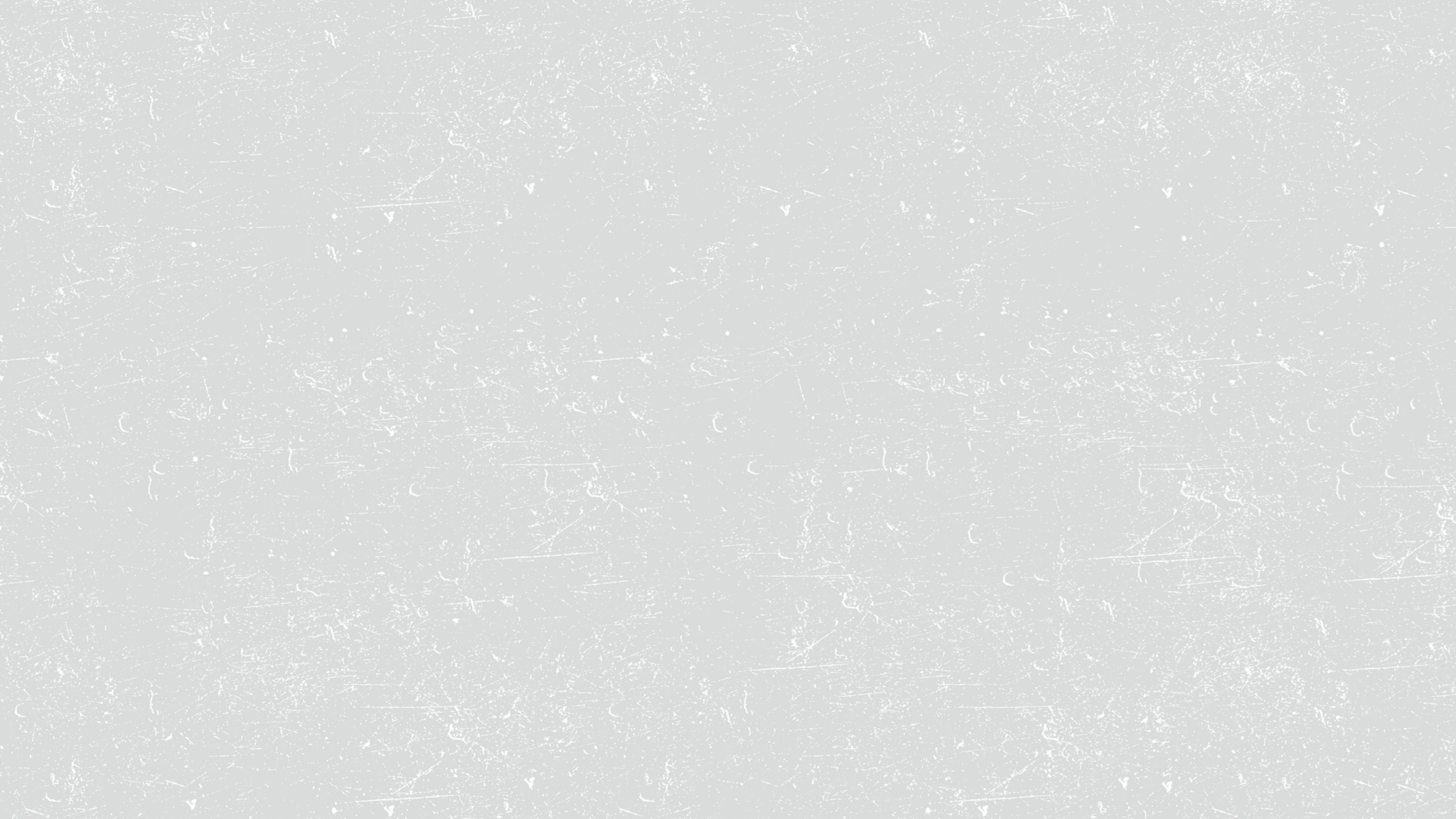 CUSTOMER REVIEWS
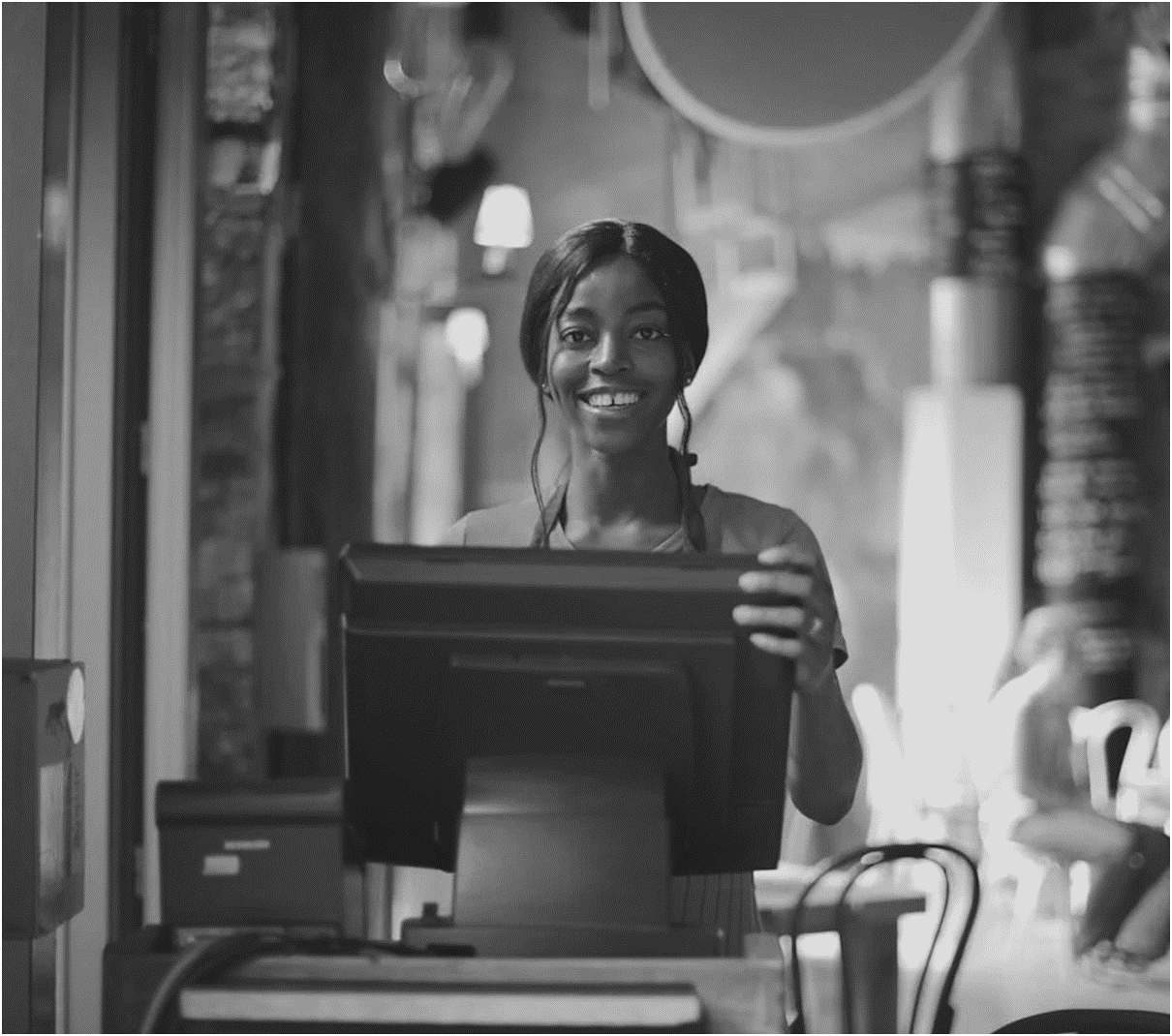 CLIENT NAME
Elaborate on what you want to discuss.
CLIENT NAME
Elaborate on what you want to discuss.
CLIENT NAME
Elaborate on what you want to discuss.
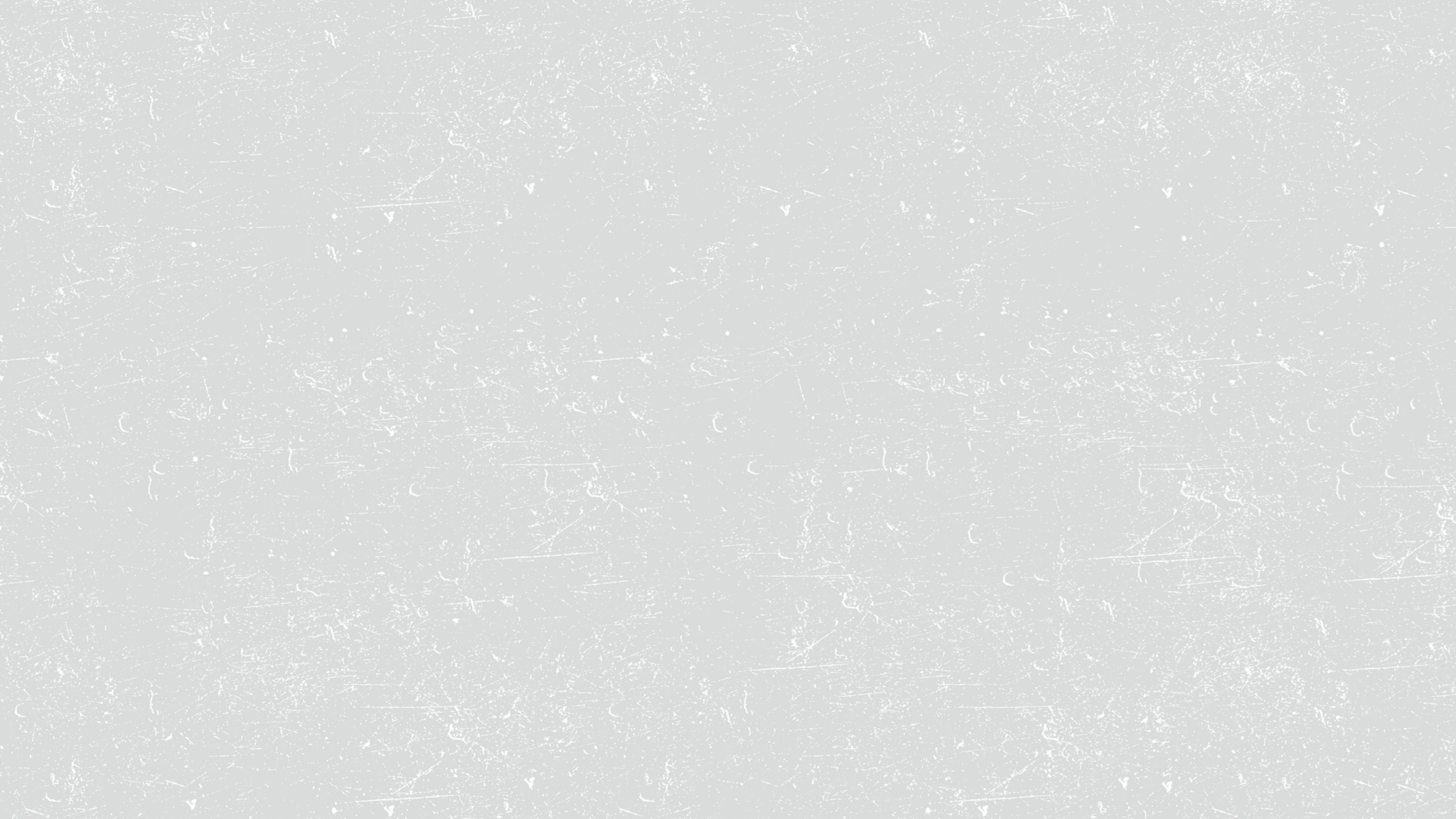 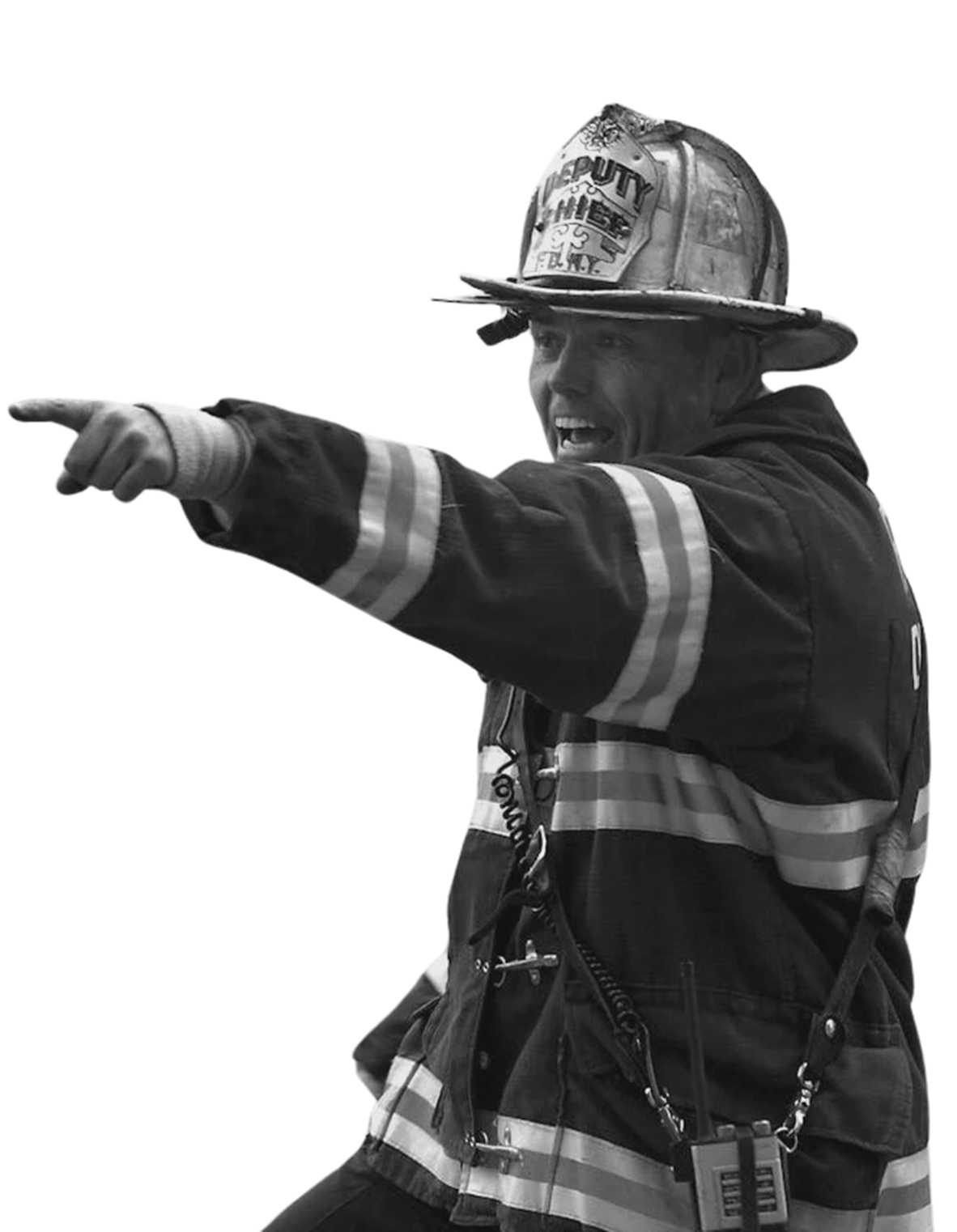 FIRE SAFETY PLAN
Fire Alarm Activation: How to report fires

Fire Extinguishers: Locations and instructions for use

Evacuation for Fires: Specific guidelines in the event of a fire

Fire Department Coordination: Role of local fire services
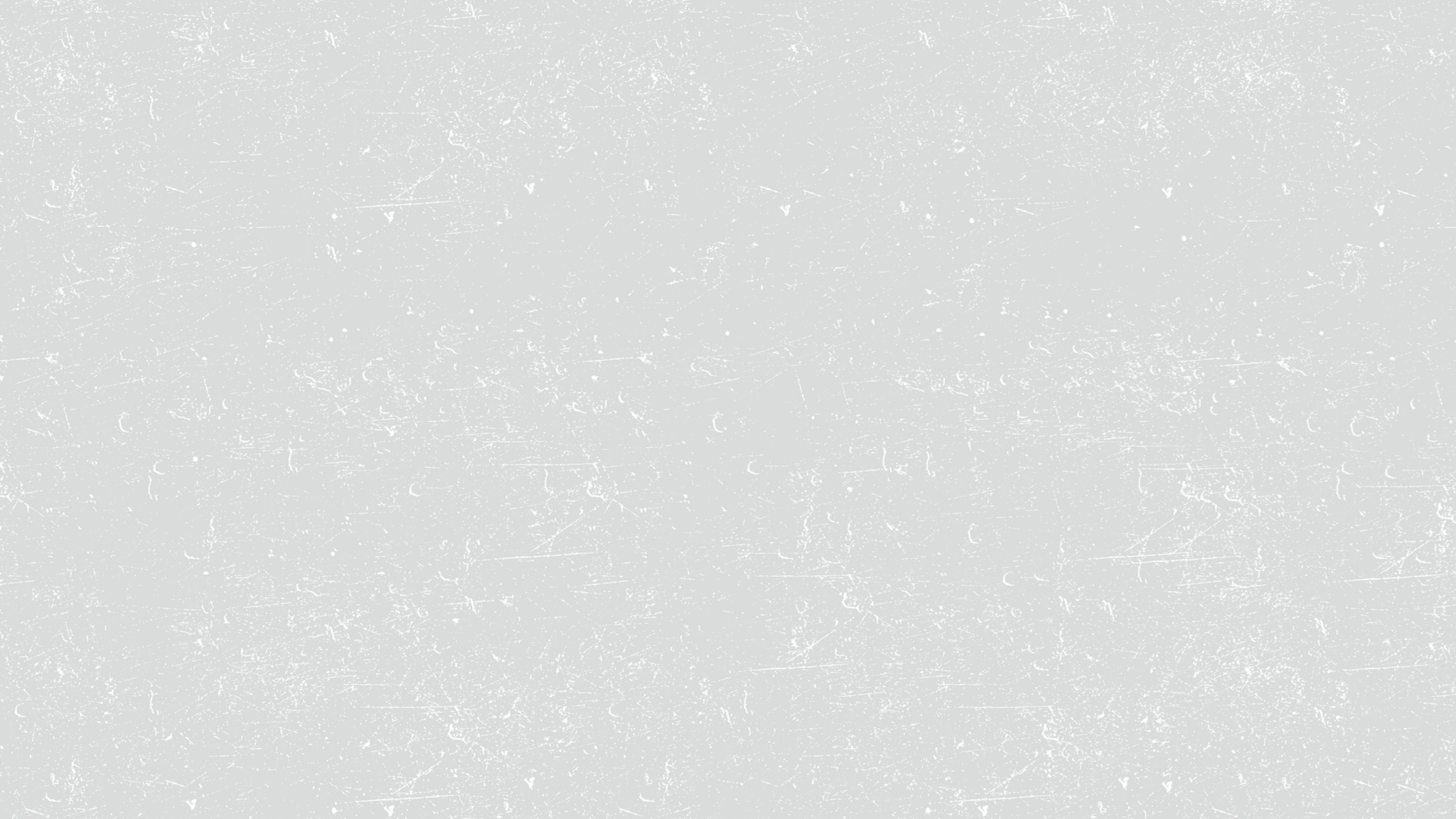 ACTIVE SHOOTER PLAN
RUN, HIDE, FIGHT PROTOCOL
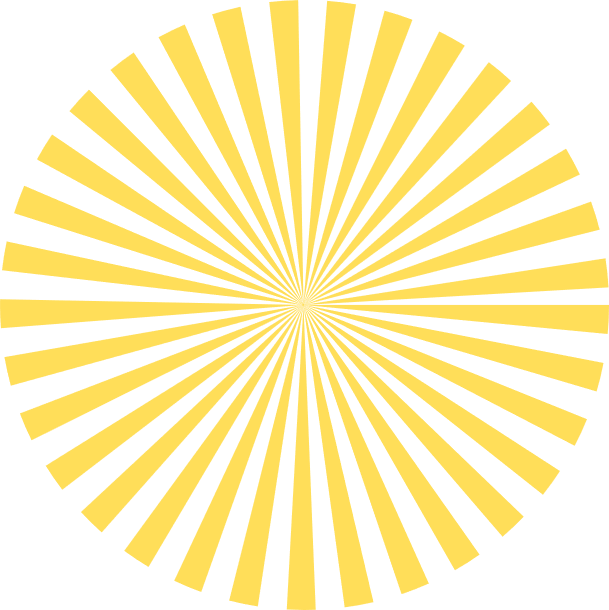 Elaborate on what you want to discuss.
LOCKDOWN PROCEDURES
Elaborate on what you want to discuss.
CONTACTING AUTHORITIES
Elaborate on what you want to discuss.
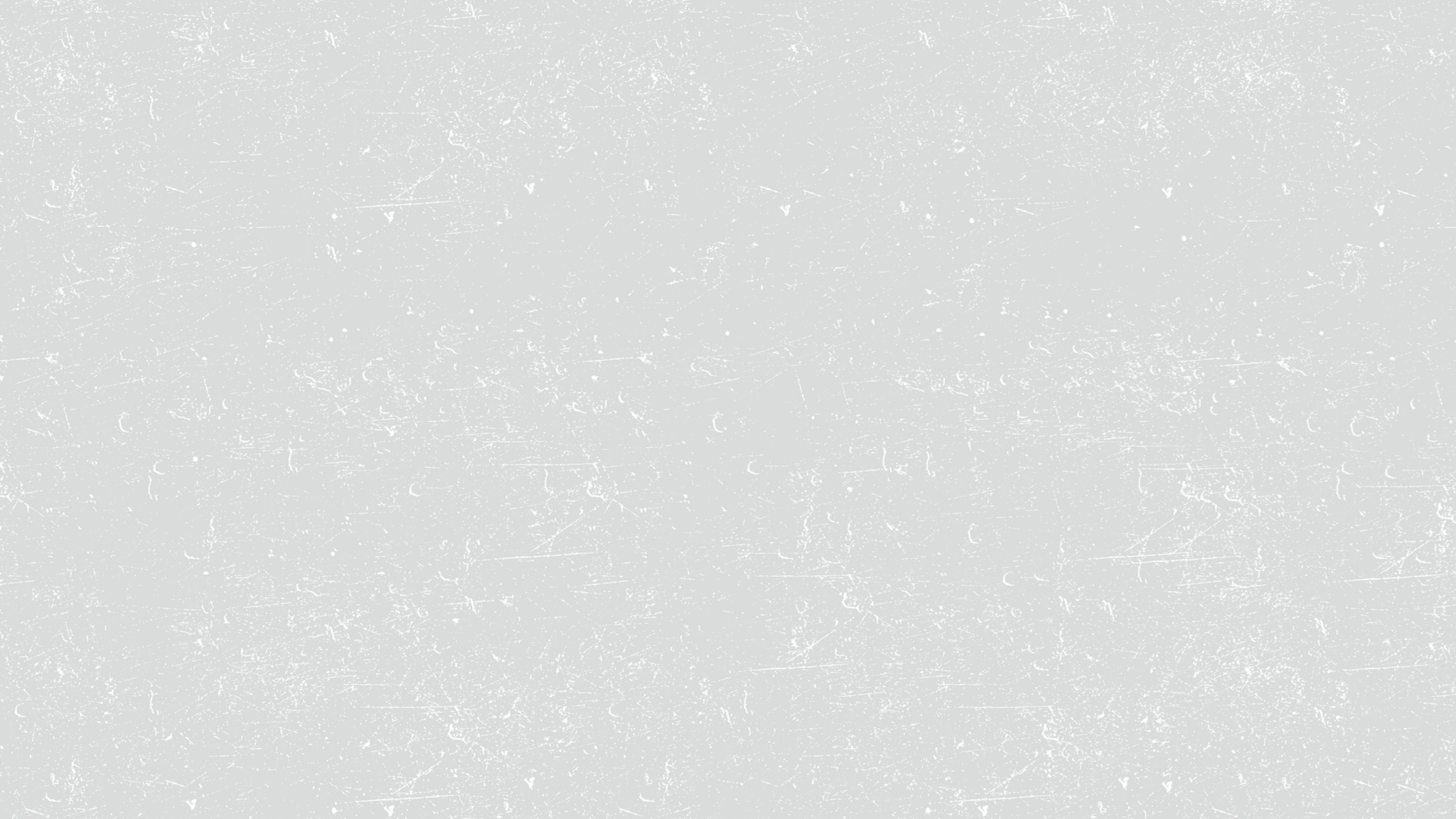 OUR HISTORY
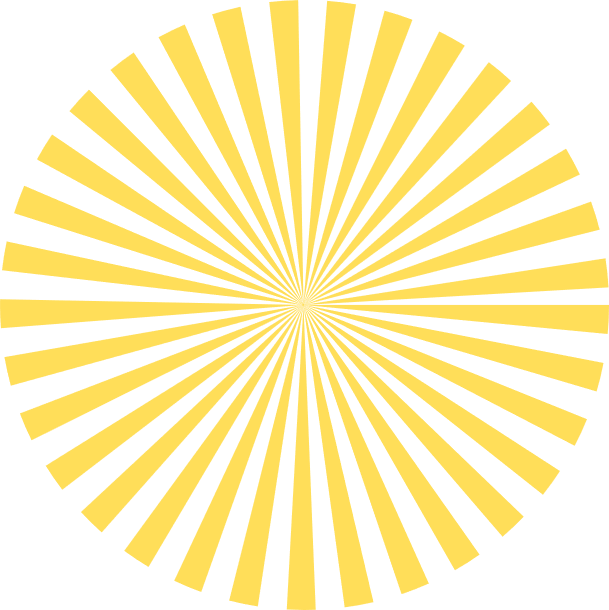 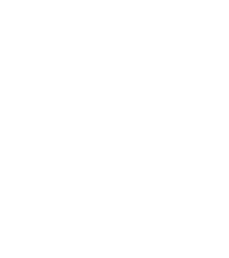 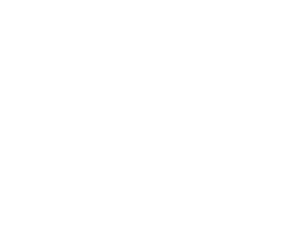 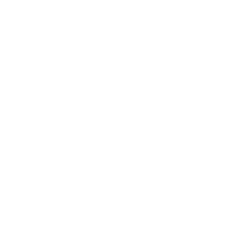 MAIN POINT
MAIN POINT
MAIN POINT
Elaborate on what you want to discuss.
Elaborate on what you want to discuss.
Elaborate on what you want to discuss.
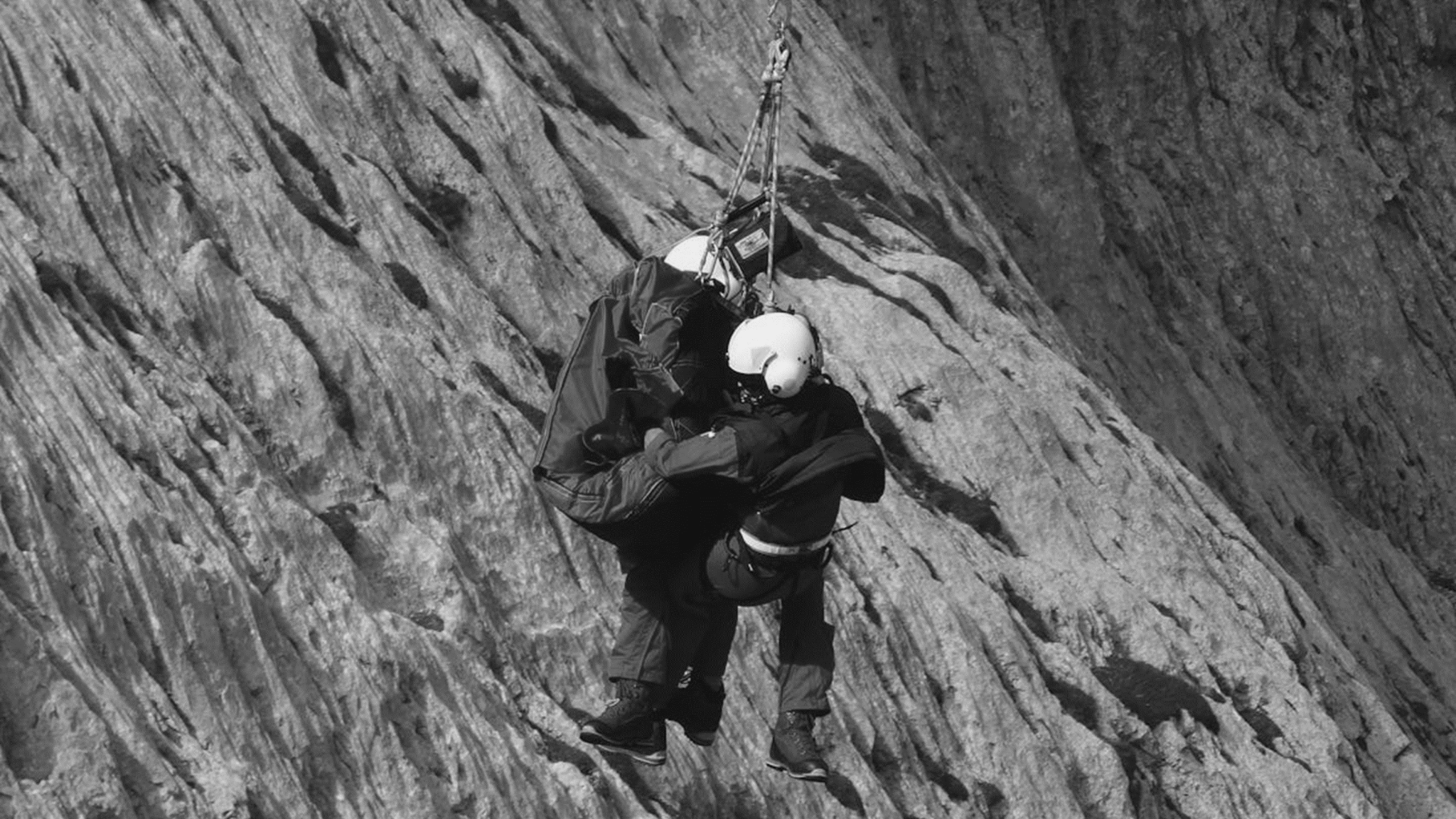 A PICTURE IS WORTH A THOUSAND WORDS
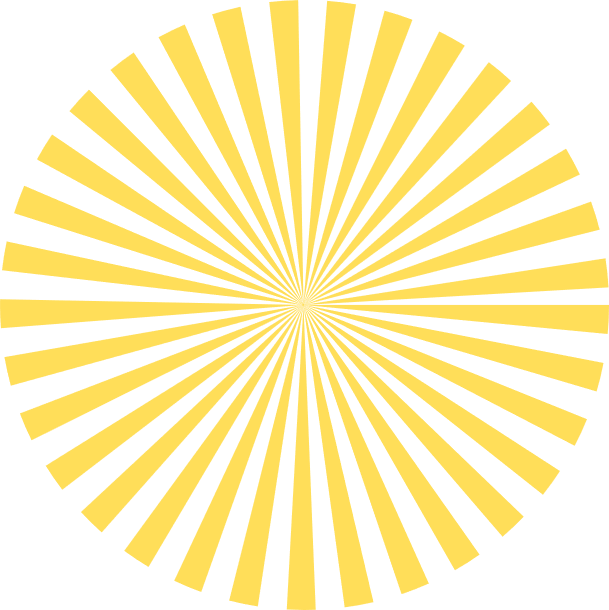 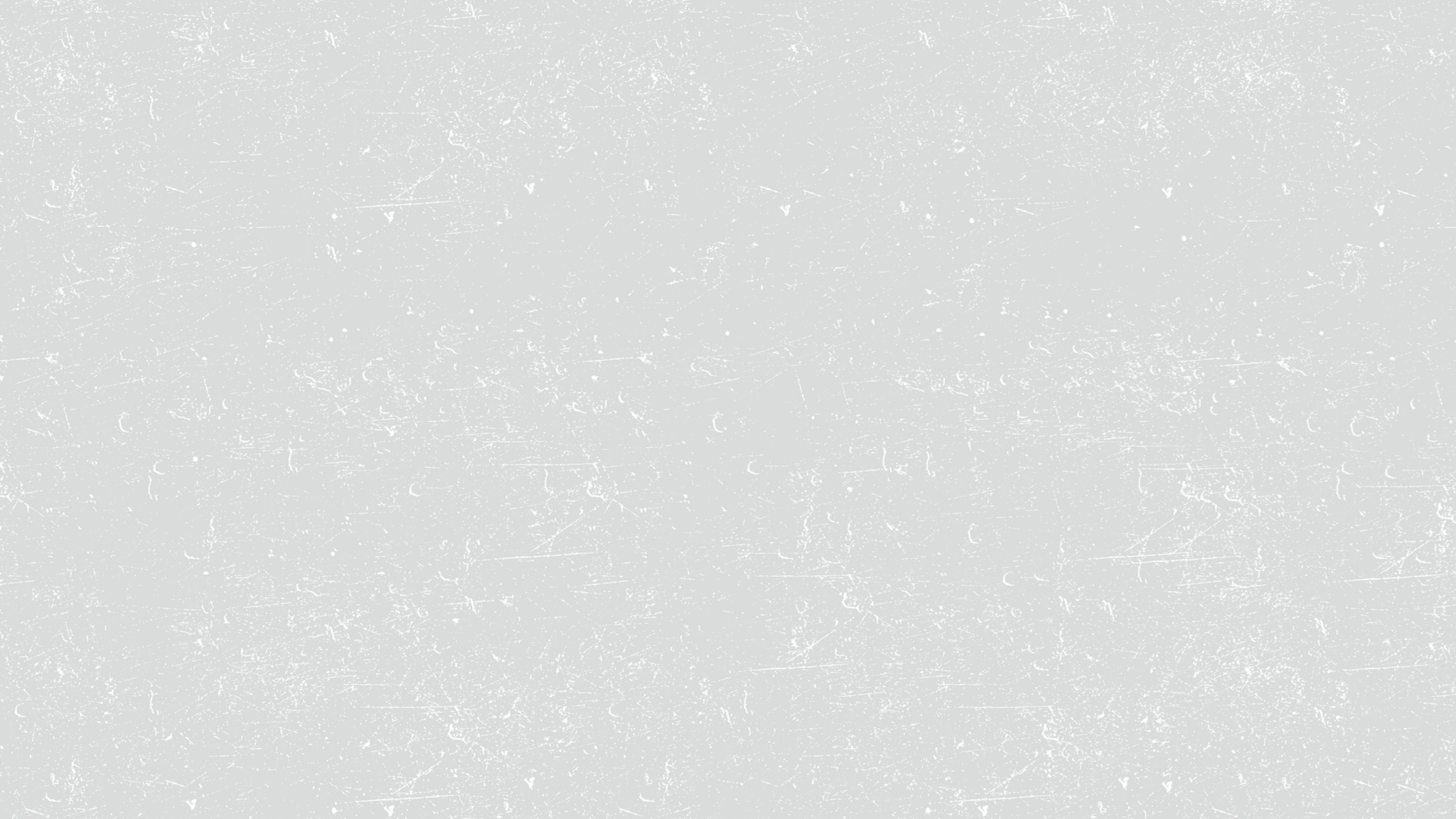 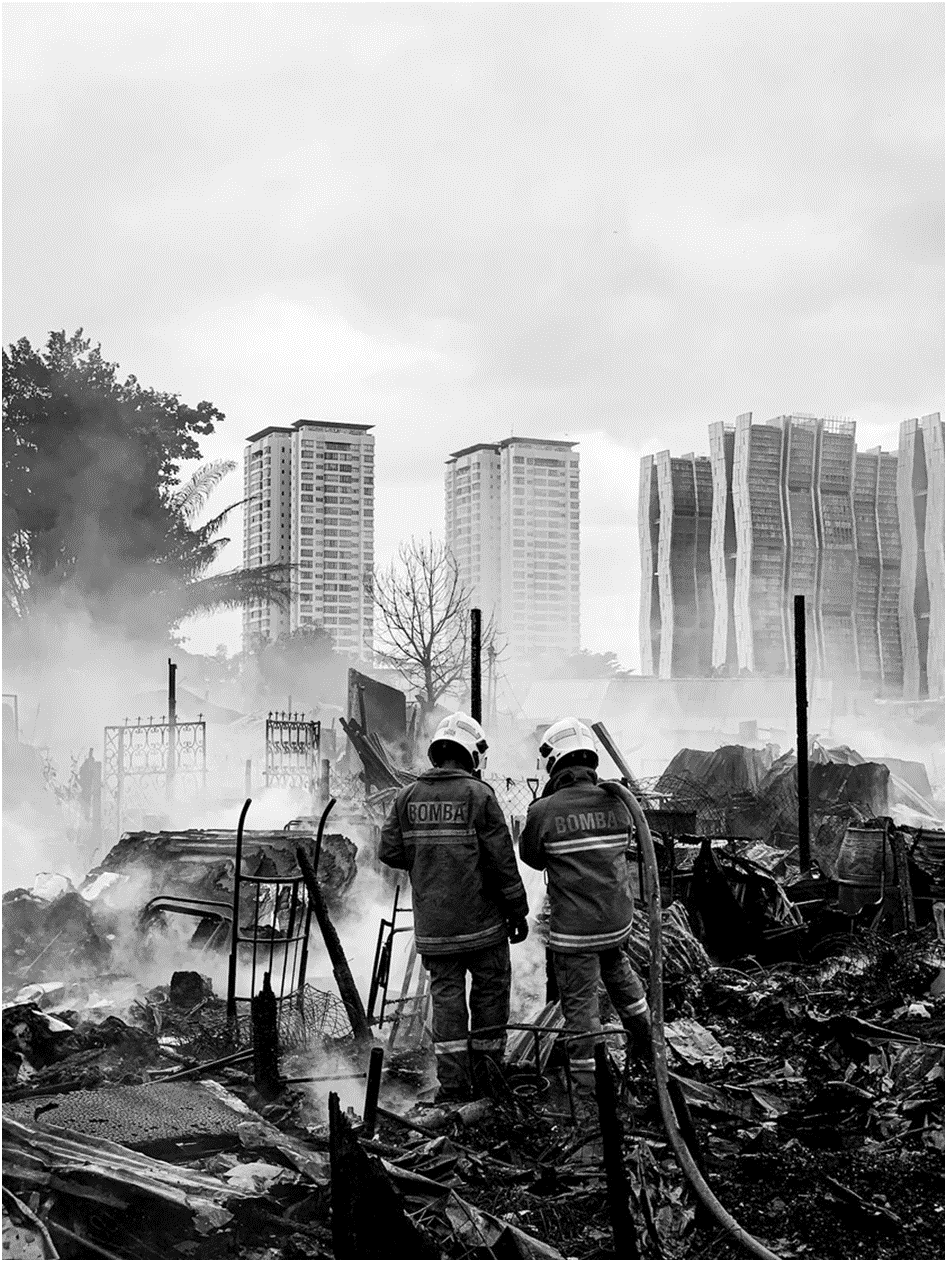 WRITE AN ORIGINAL STATEMENT OR INSPIRING QUOTE
— Include a credit, citation, or supporting message
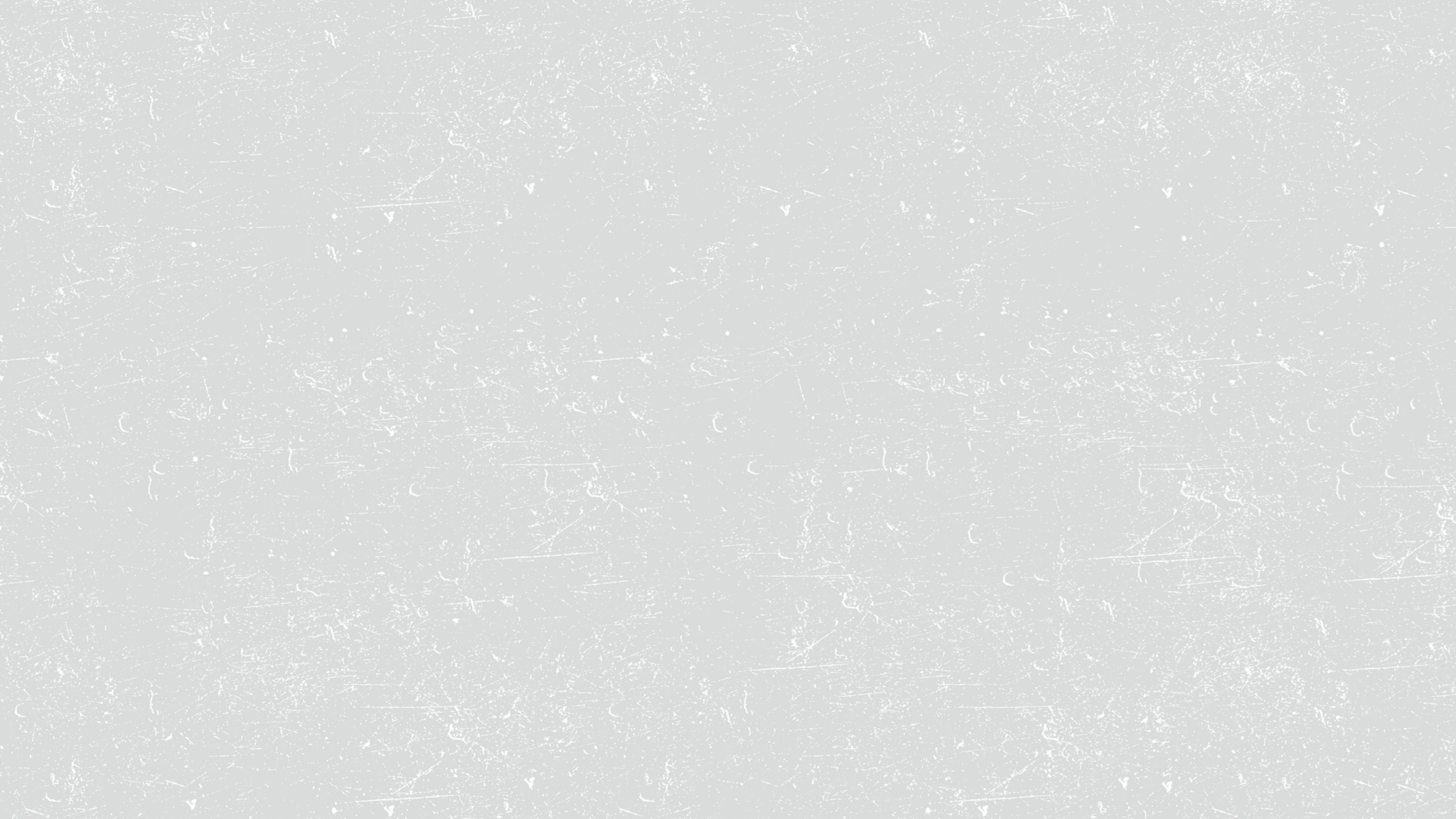 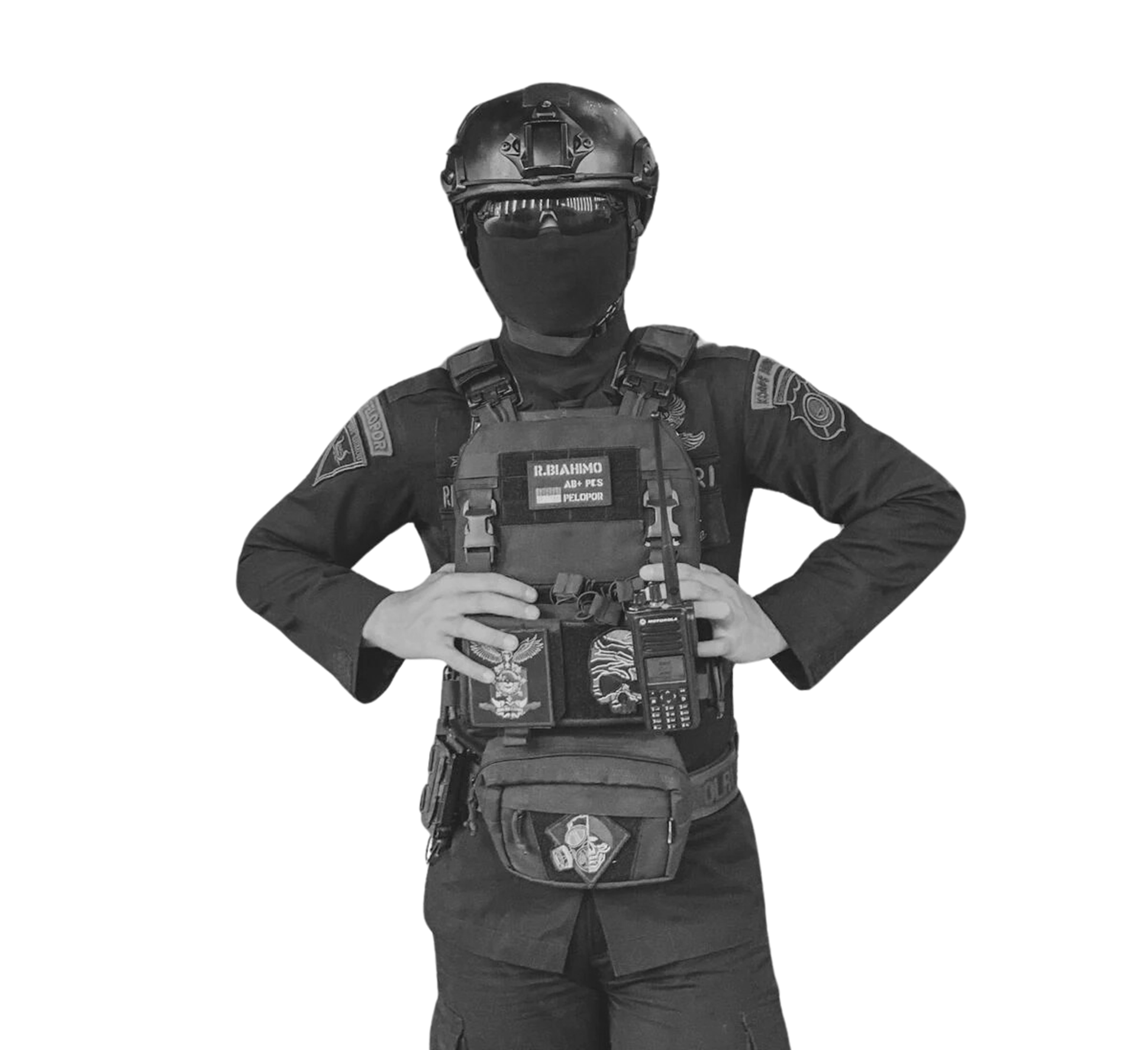 CONTACT US
123 Anywhere St., Any City,ST 12345
123-456-7890
hello@reallygreatsite.com
@reallygreatsite
reallygreatsite.com
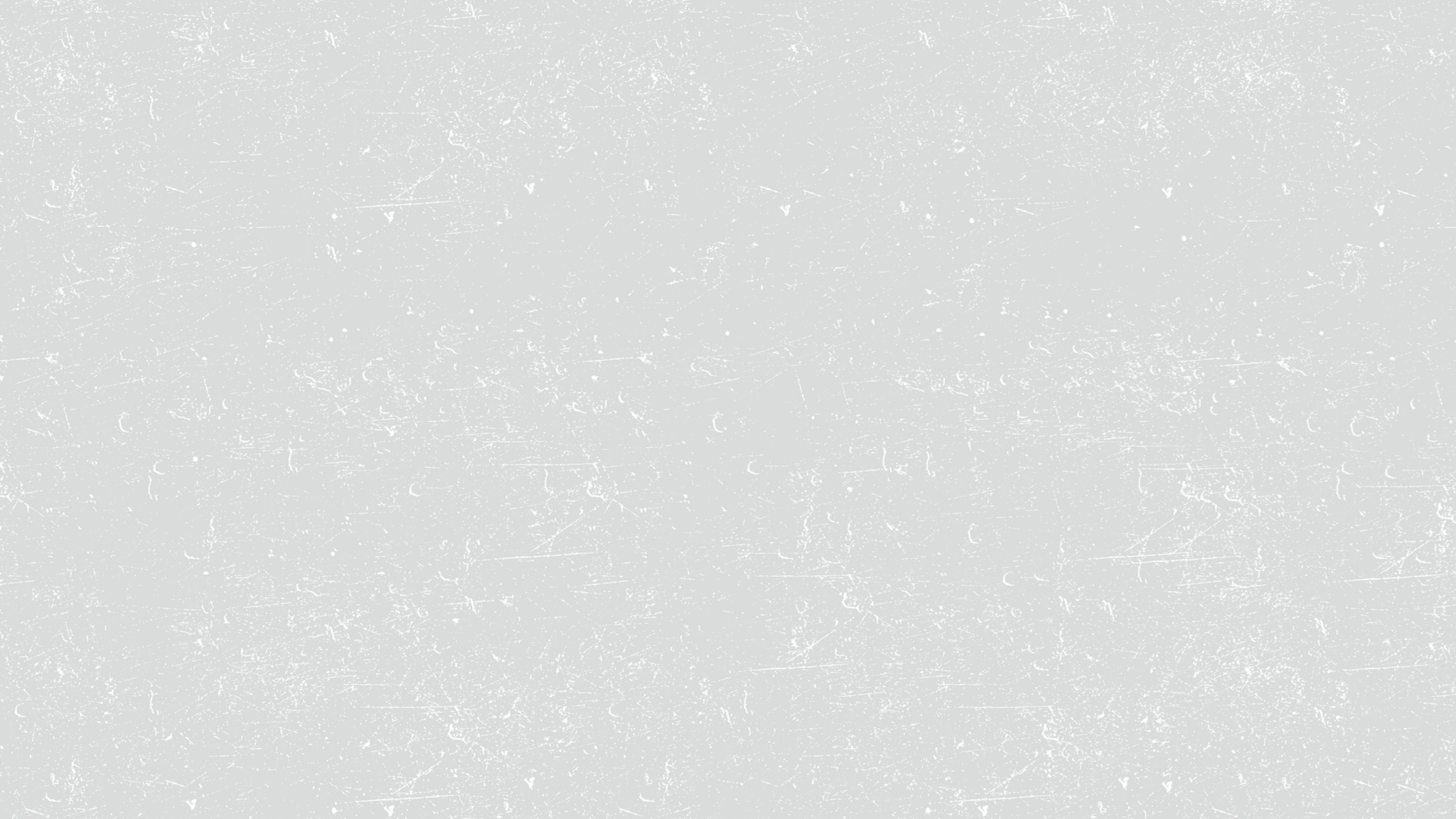 RESOURCE PAGE
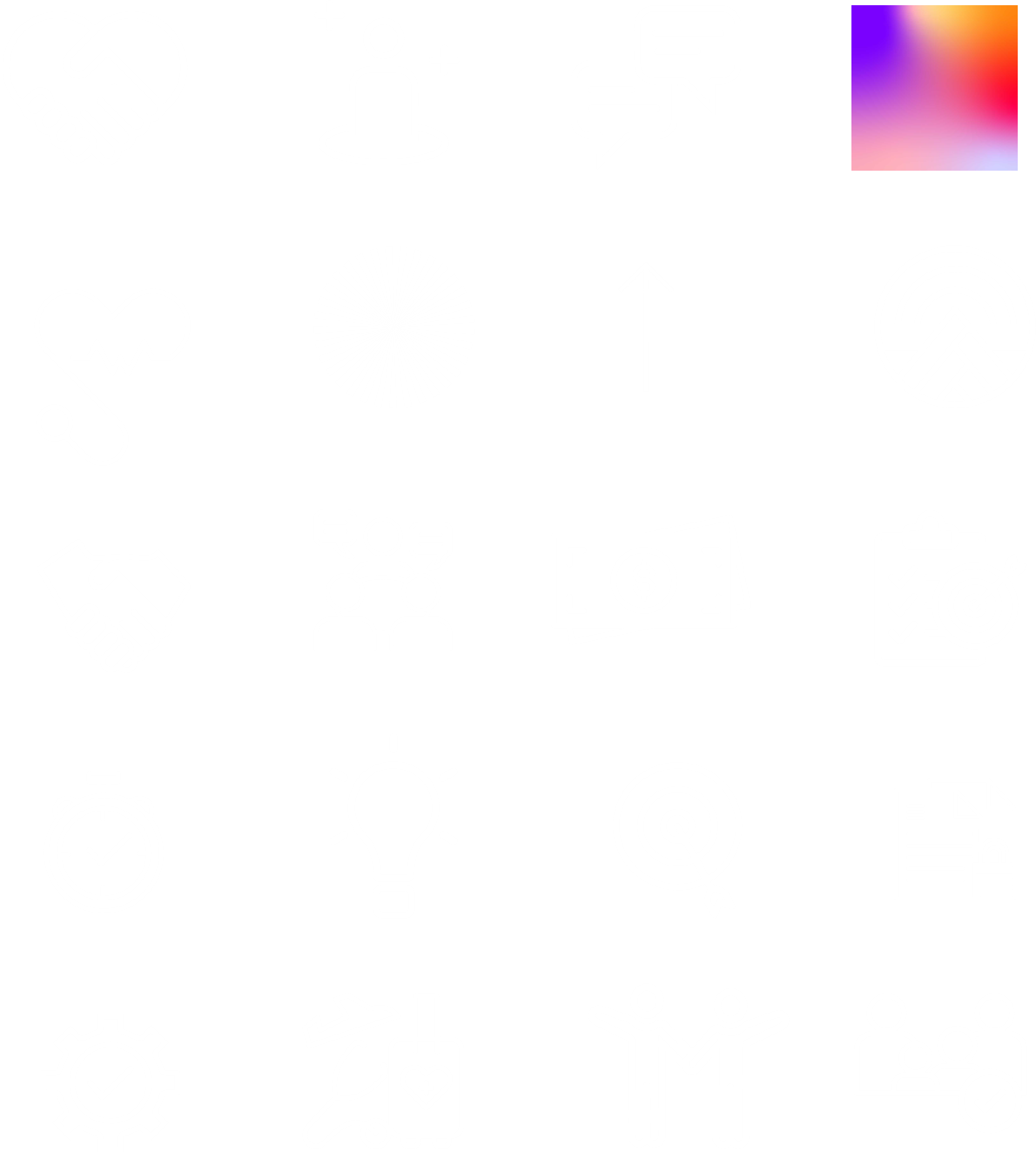 Use these design resources in your Canva Presentation.








You can find these fonts online too. Happy designing! 

Don't forget to delete this page before presenting.
This presentation template uses the following free fonts:
Titles: Impact
Headers: Impact
Body Copy: Arimo
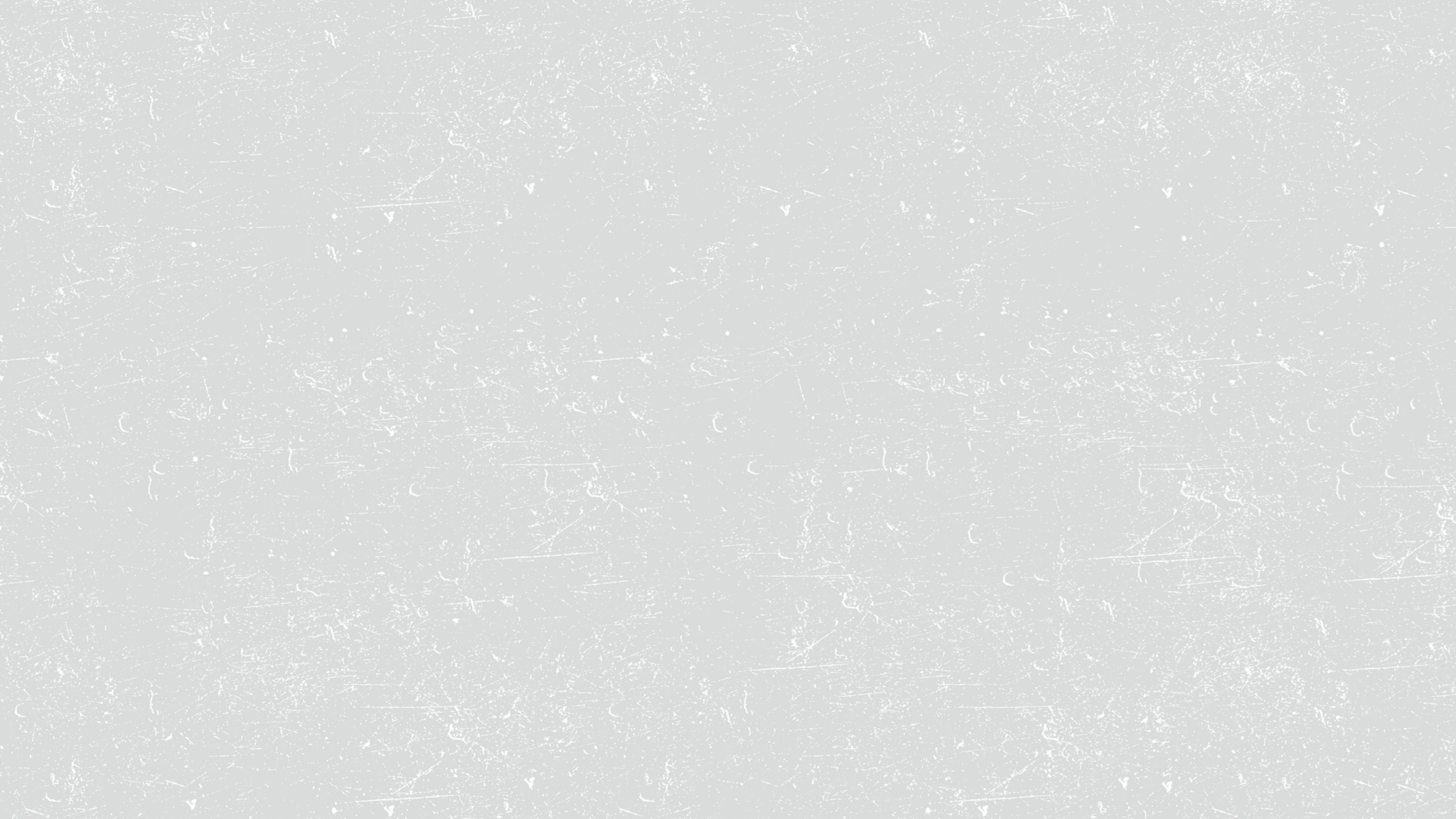 CREDITS
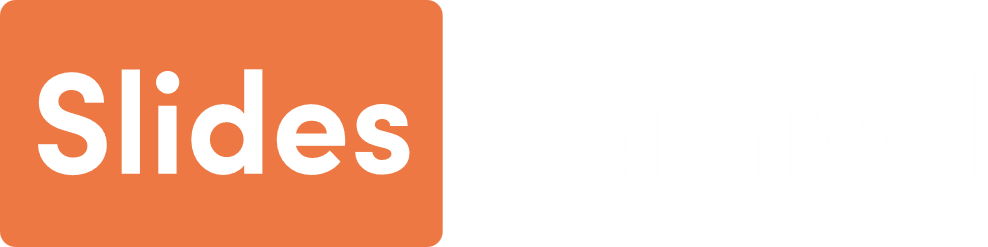 This presentation template is free for everyone to use thanks to the following:
SlidesCarnival for the presentation template
Pexels for the photos
HAPPY DESIGNING!